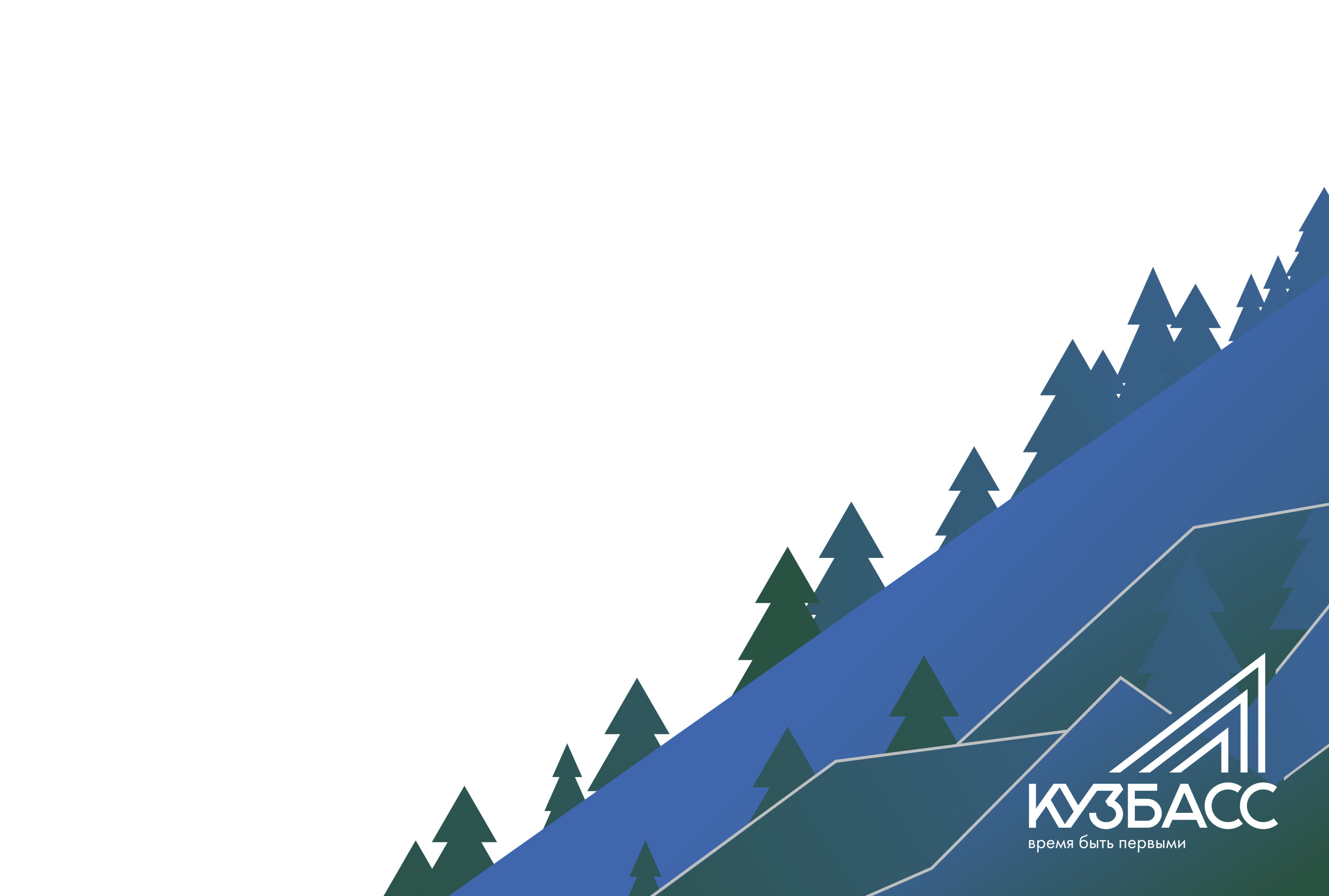 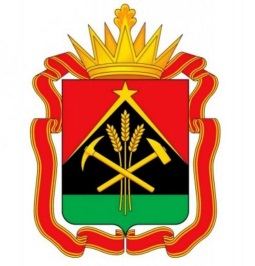 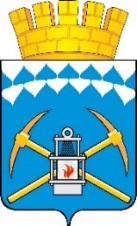 БЕЛОВСКИЙ 
            ГОРОДСКОЙ 
                               ОКРУГ
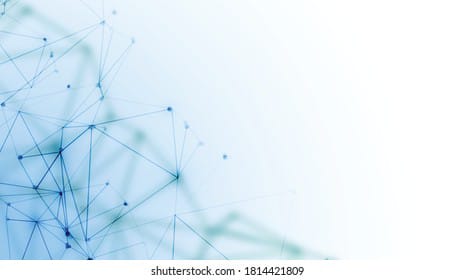 БЕЛОВО
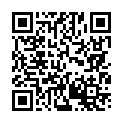 ПРЕИМУЩЕСТВА ТЕРРИТОРИИ
www. belovo42.ru
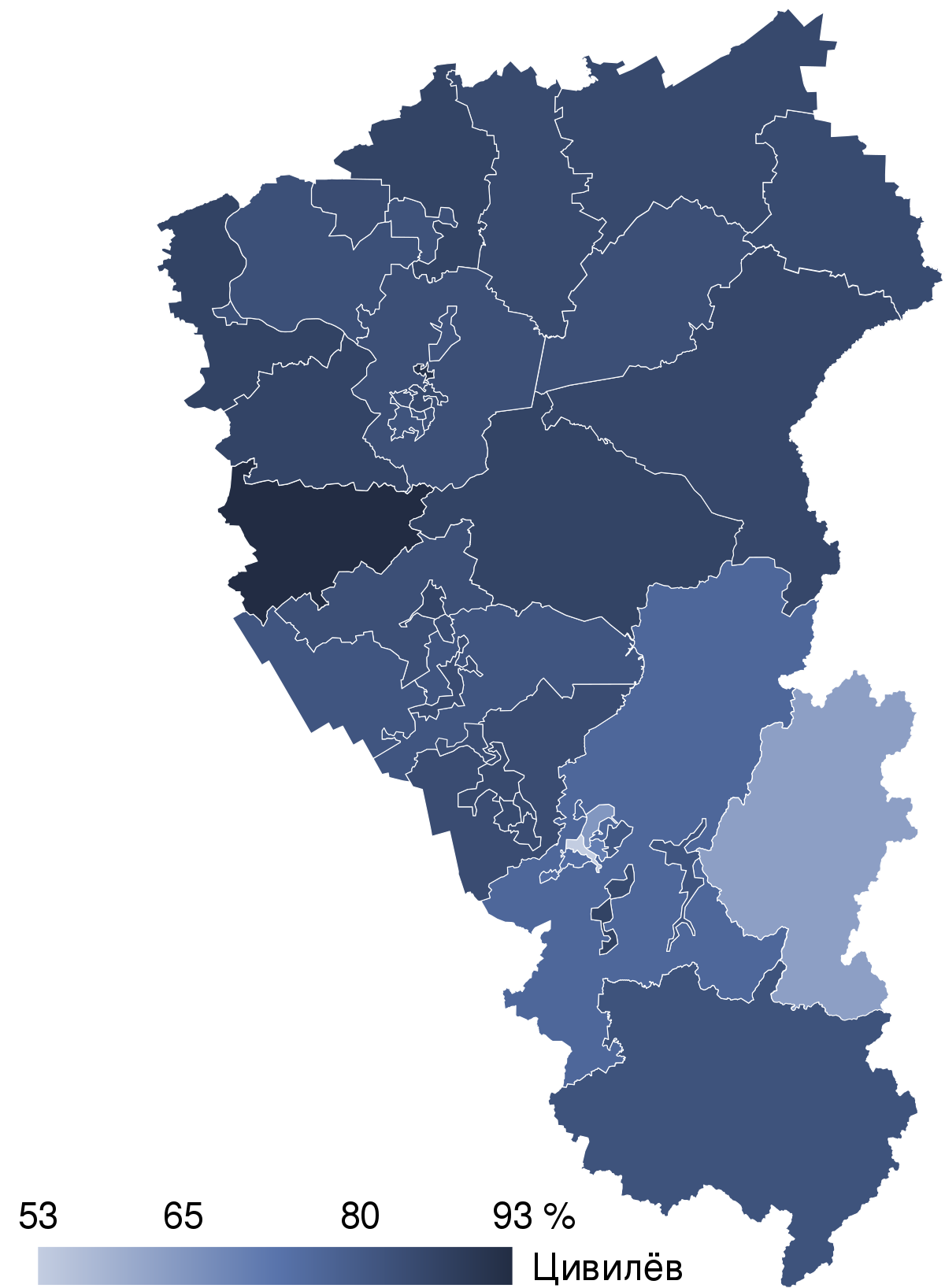 Привлекательные инвестиционные площадки
Численность населения – 
124 тыс человек
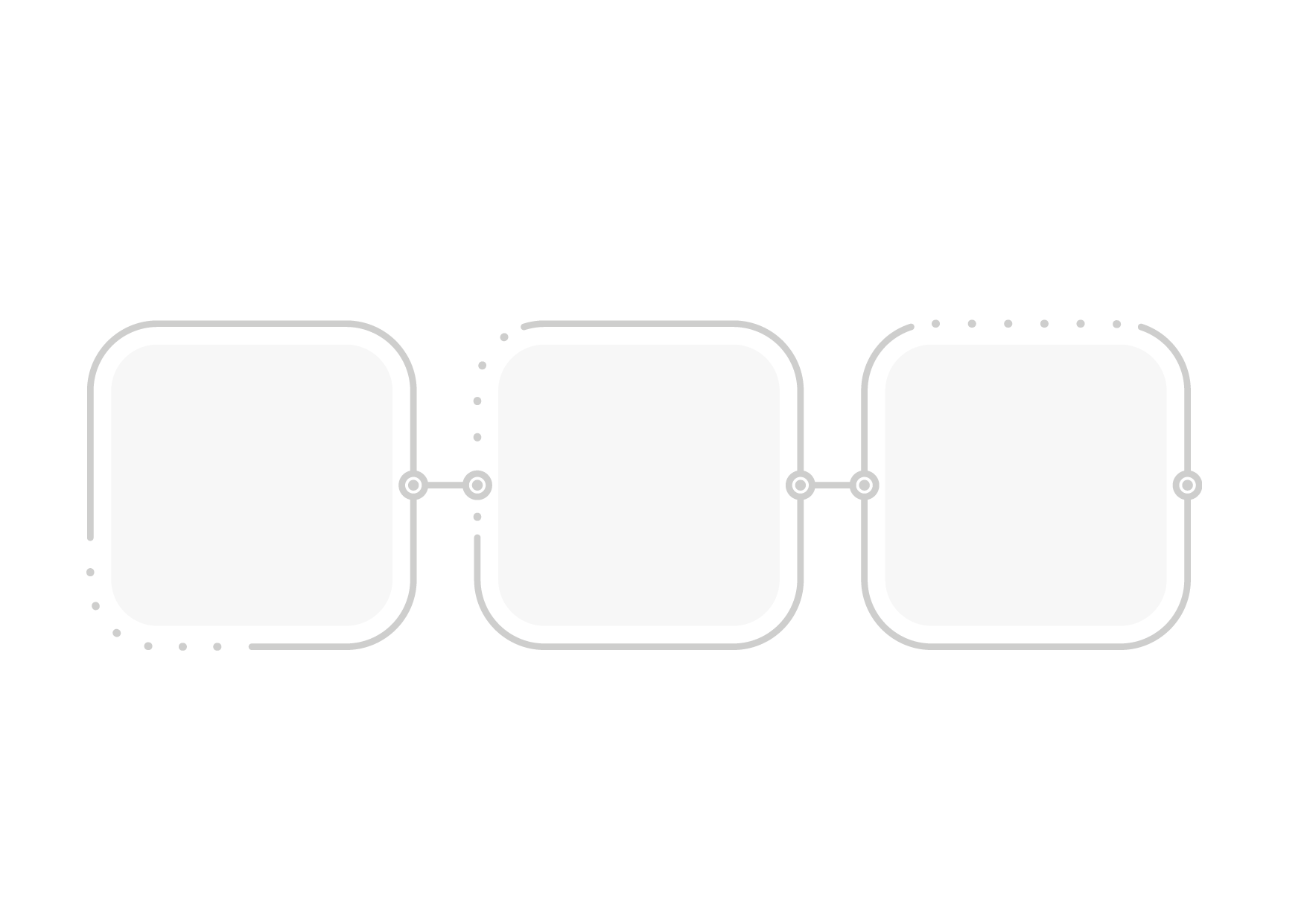 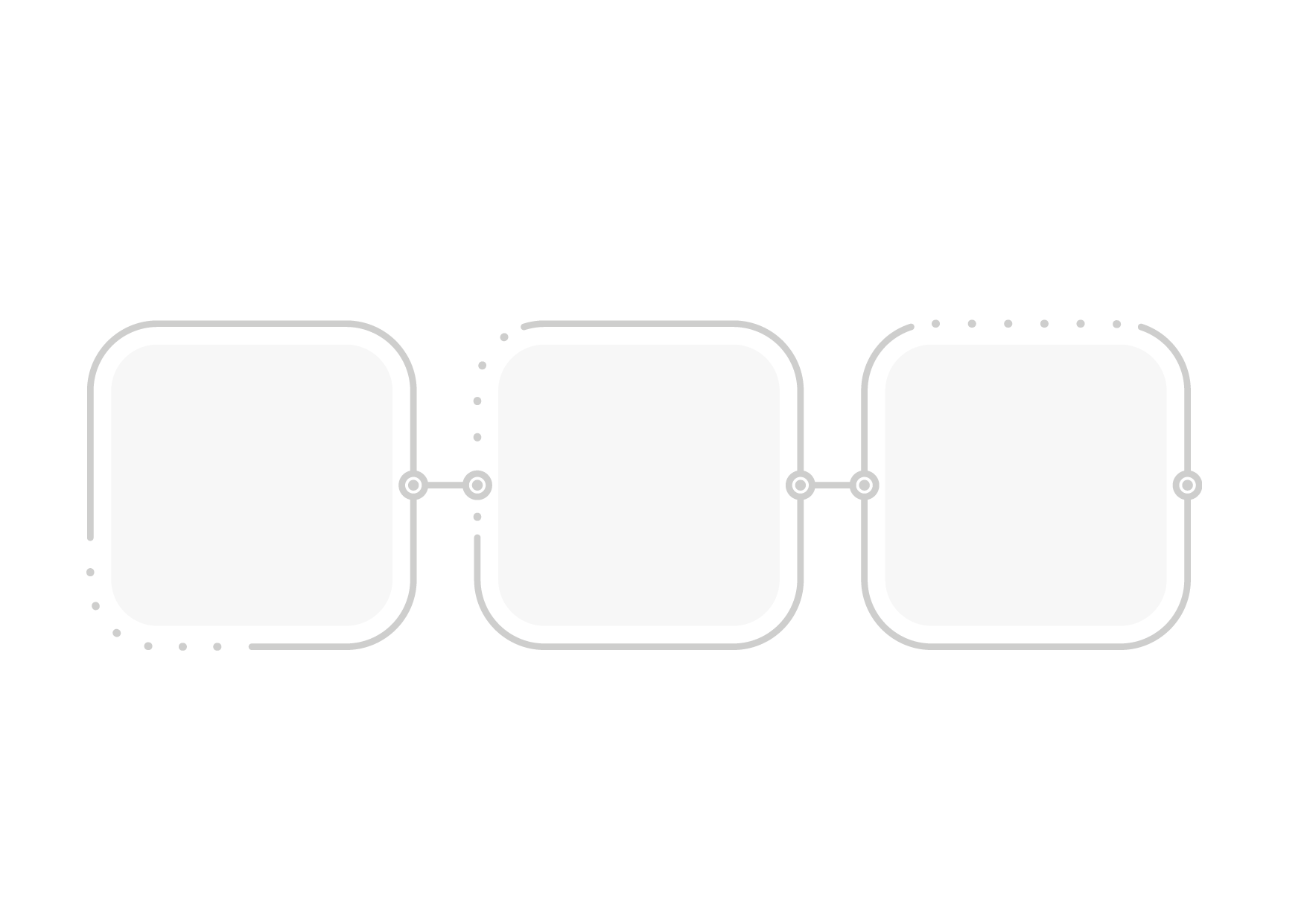 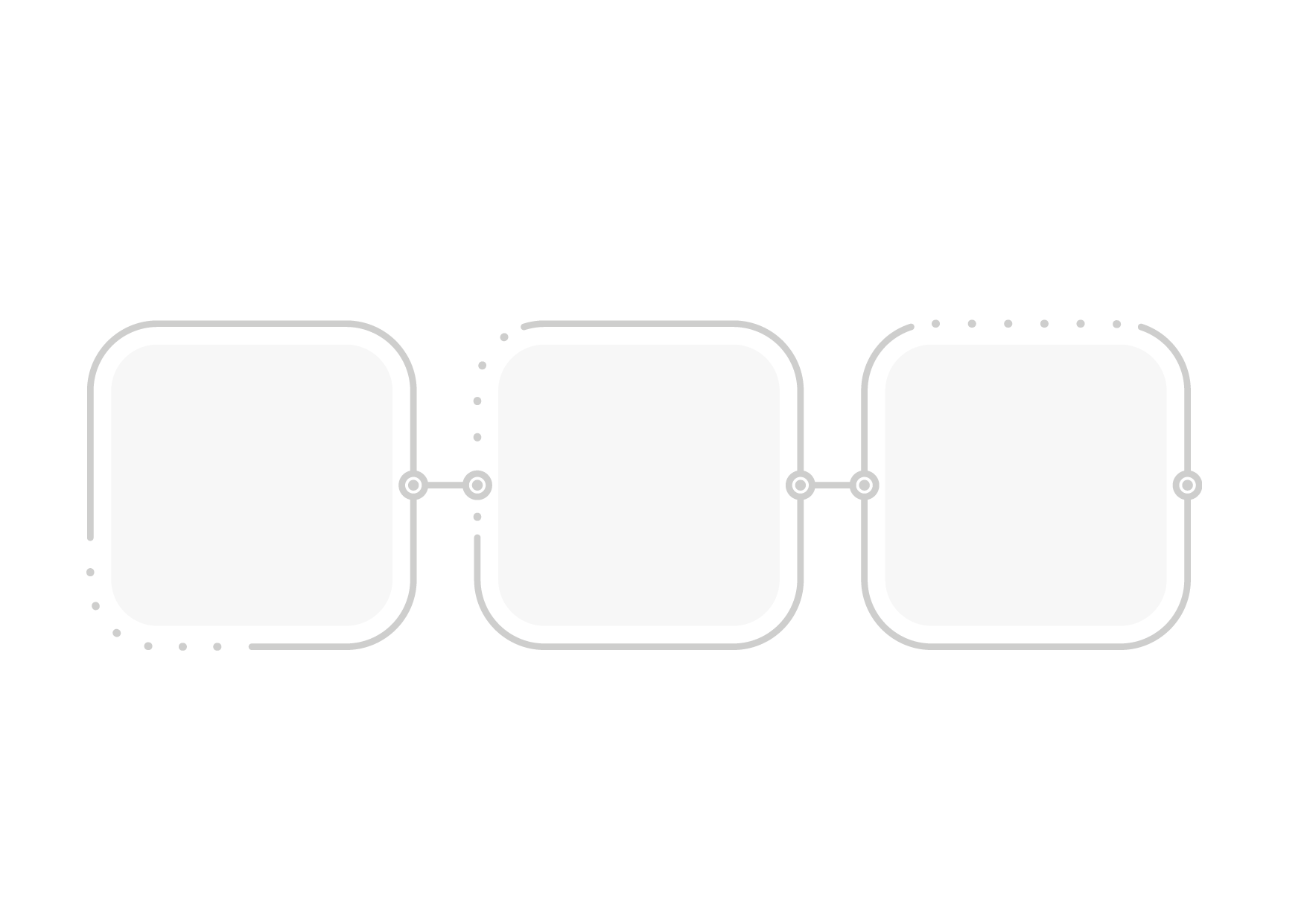 Центр региона  
Единственный выход на Алтай и Казахстан
Огромный резерв энергоресурсов -
Беловская ГРЭС
БЕЛОВО
Для инвесторов доступны меры поддержки моногородов
Международные аэропорты
Кемерово 106 км 
Новокузнецк 95 км
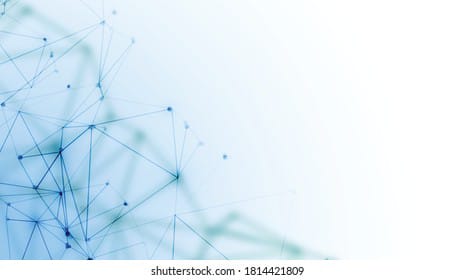 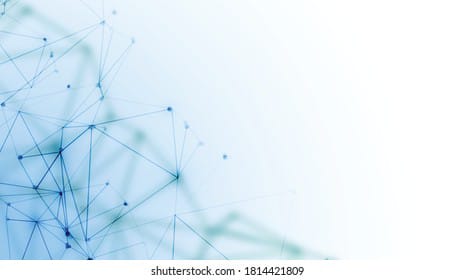 БЕЛОВО
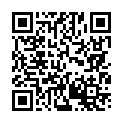 www. belovo42.ru
УГОЛЬНАЯ ПРОМЫШЛЕННОСТЬ
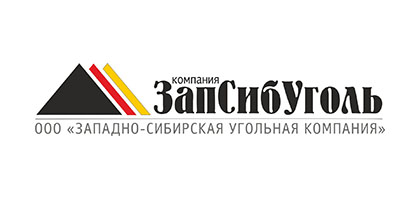 Шахта 
Грамотеинская
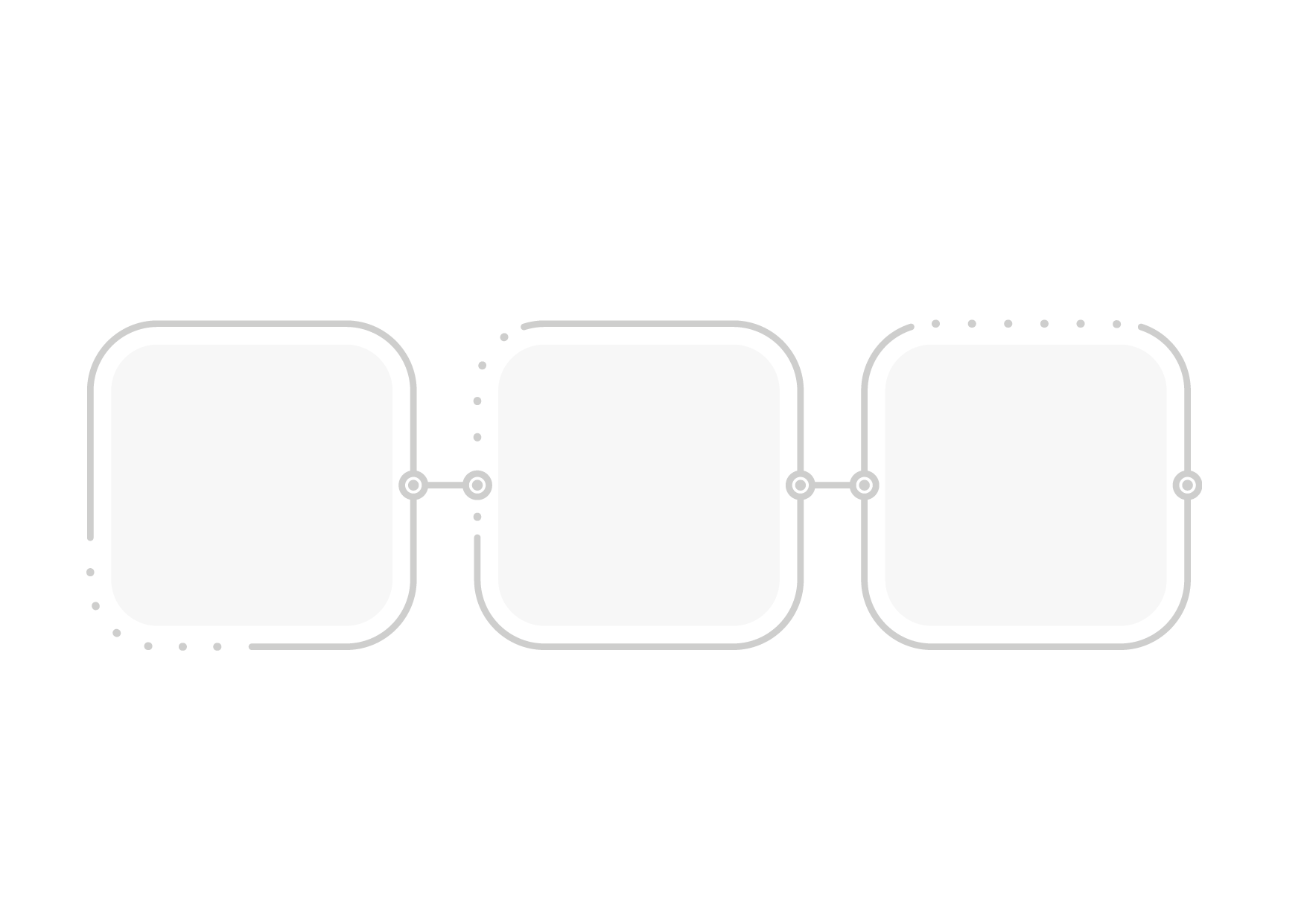 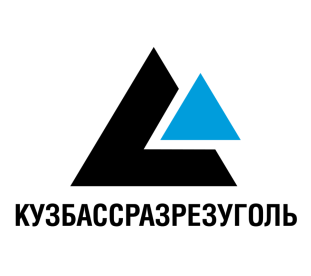 годовая добыча более 
1,5 млн тонн (марка Д)
Бачатский 
угольный разрез
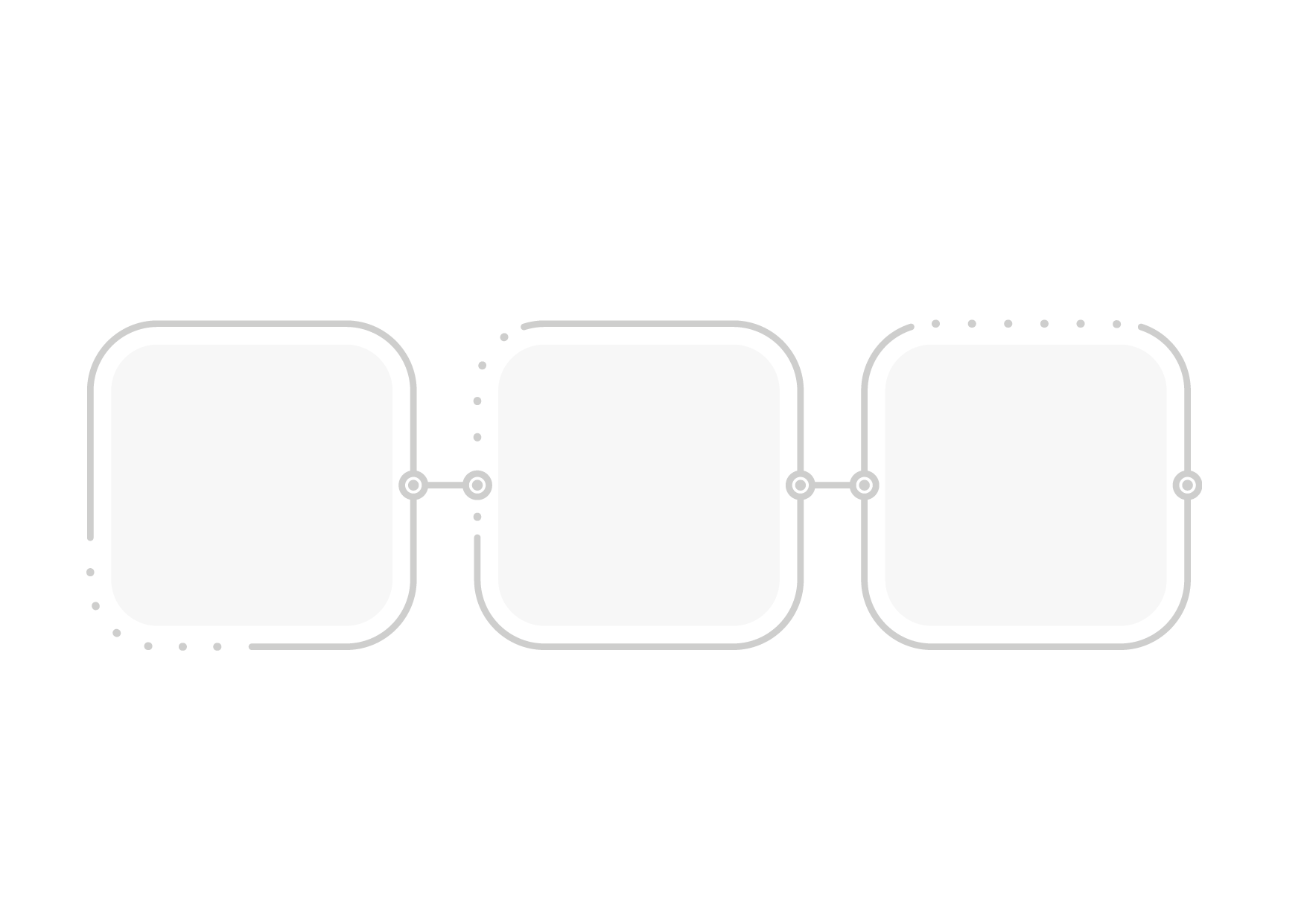 годовая добыча около 
10 млн тонн (марки КС, СС)
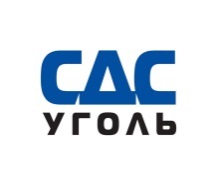 Шахта 
Листвяжная
годовая добыча около 
5 млн тонн (марка ДР)
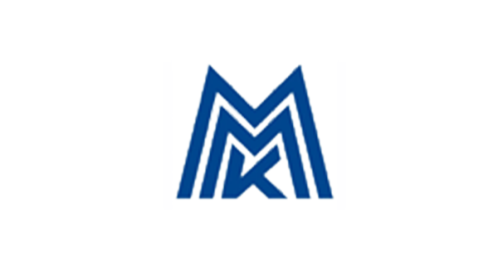 Шахта 
Чертинская-
Коксовая
годовая добыча более 
2 млн тонн (марка Ж)
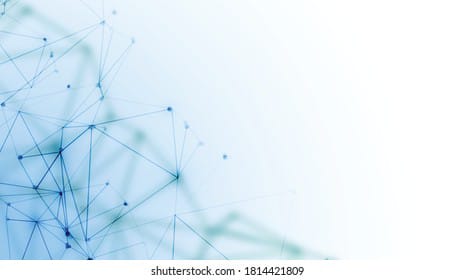 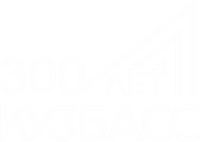 БЕЛОВО
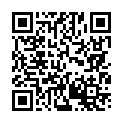 www. belovo42.ru
ЭНЕРГЕТИКА
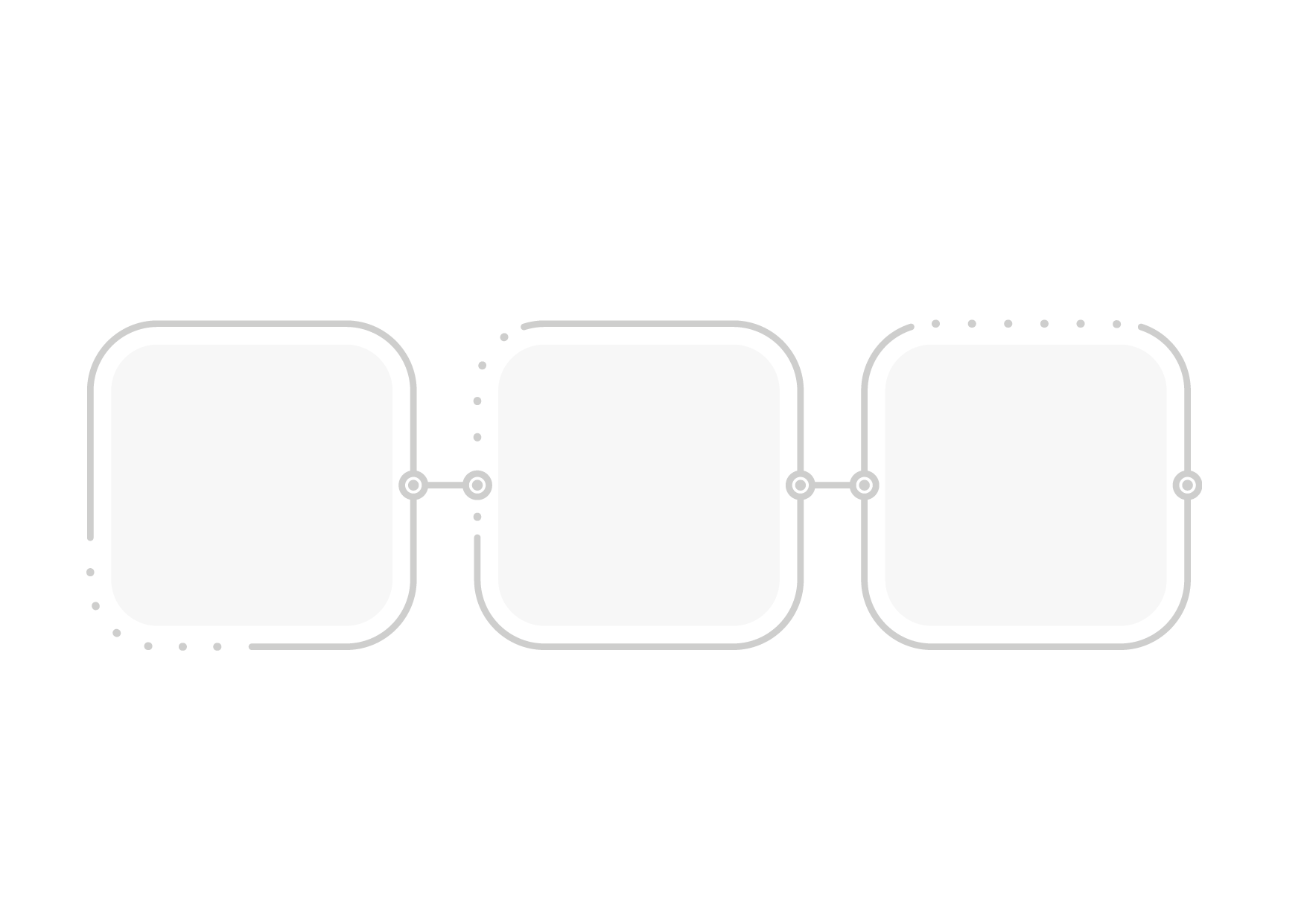 Беловская ГРЭС
Город имеет огромный резерв энергоресурсов, располагая возможностью размещения любых типов производств на своей территории
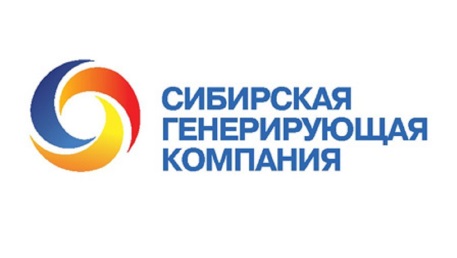 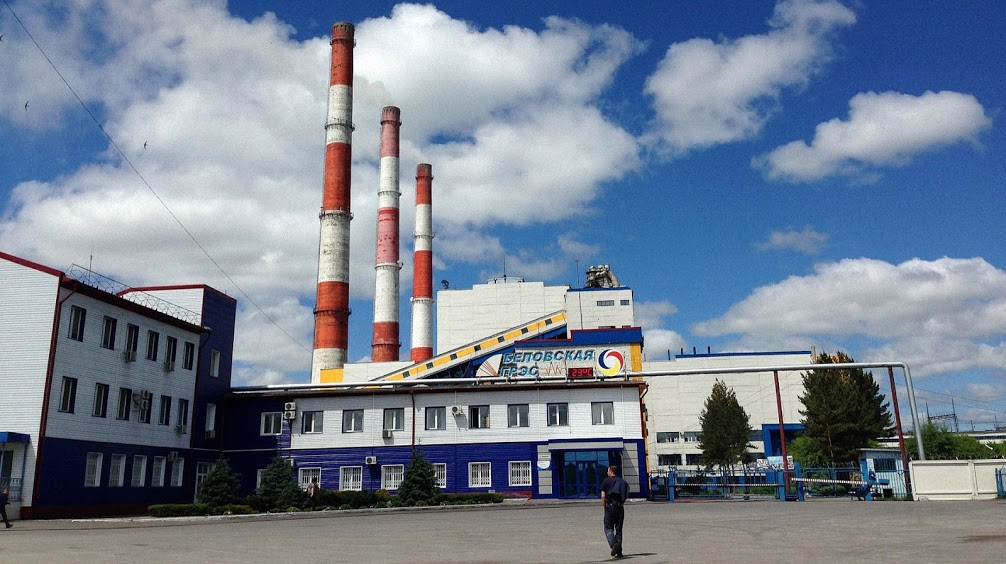 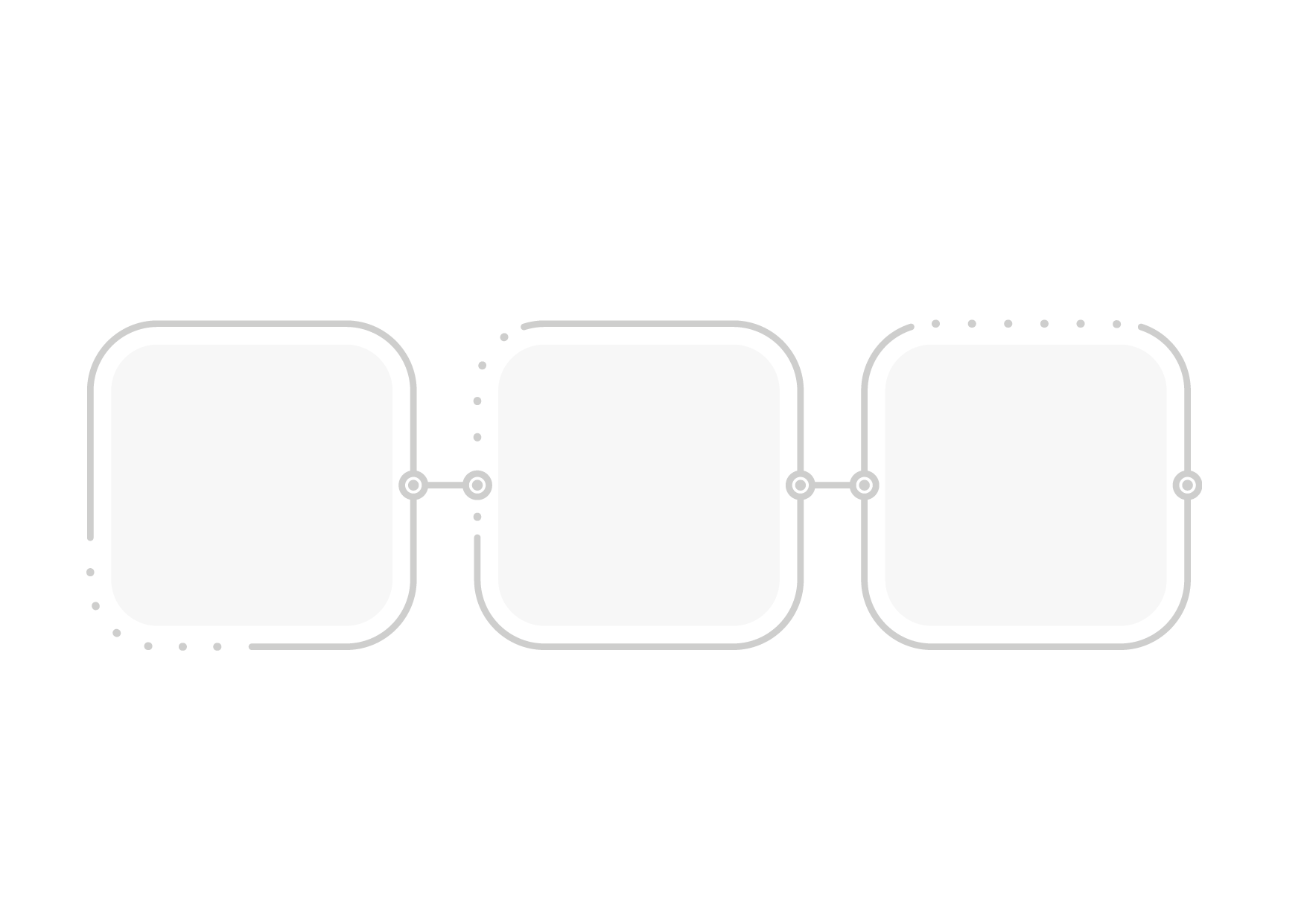 Вырабатывает и отпускает электроэнергию около
7 млрд кВт*час в год
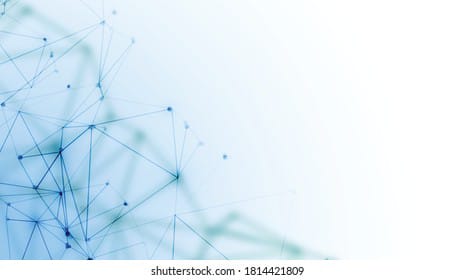 БЕЛОВО
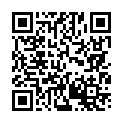 КАДРОВЫЙ ПОТЕНЦИАЛ
www. belovo42.ru
Все уровни образования – широкая номенклатура специальностей закрывает потребности текущего рынка труда и перспективных проектов
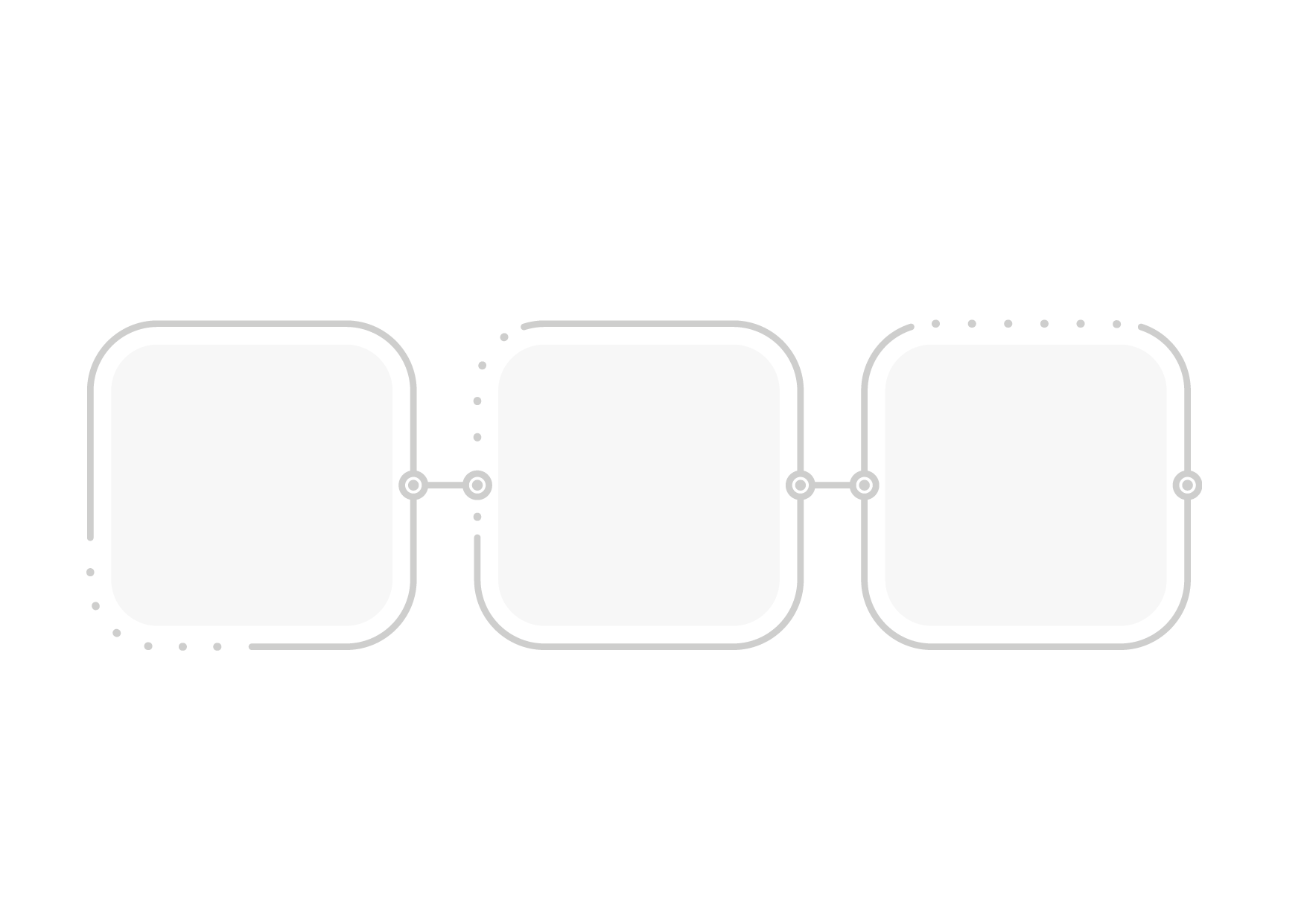 Беловский Институт (филиал) «Кемеровский государственный университет»
 Филиал в г. Белово «Кузбасский государственный технический университет имени Т.Ф. Горбачева» 
Беловский филиал «Сибирский государственный университет путей сообщения»
3 филиала высших учебных заведений
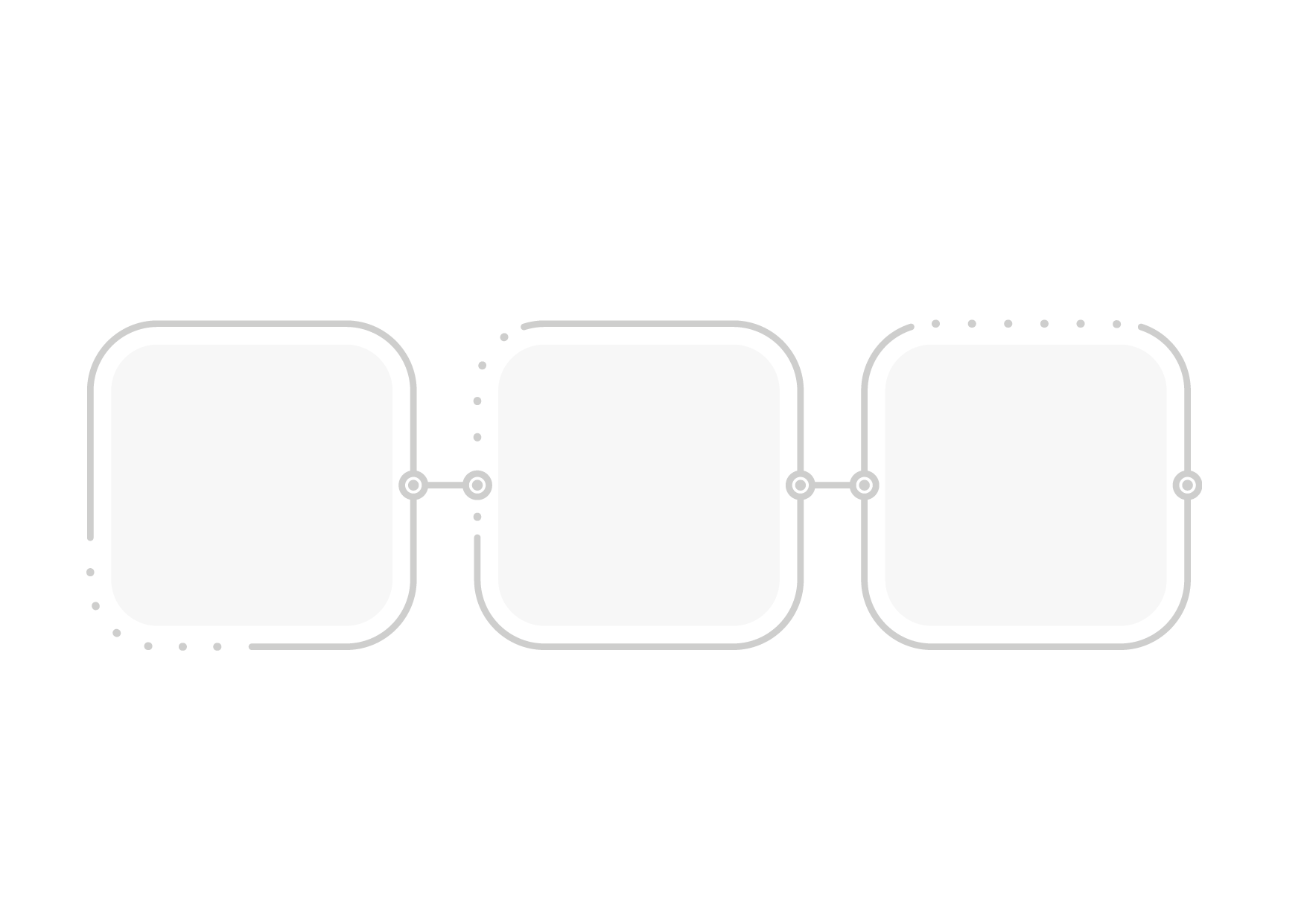 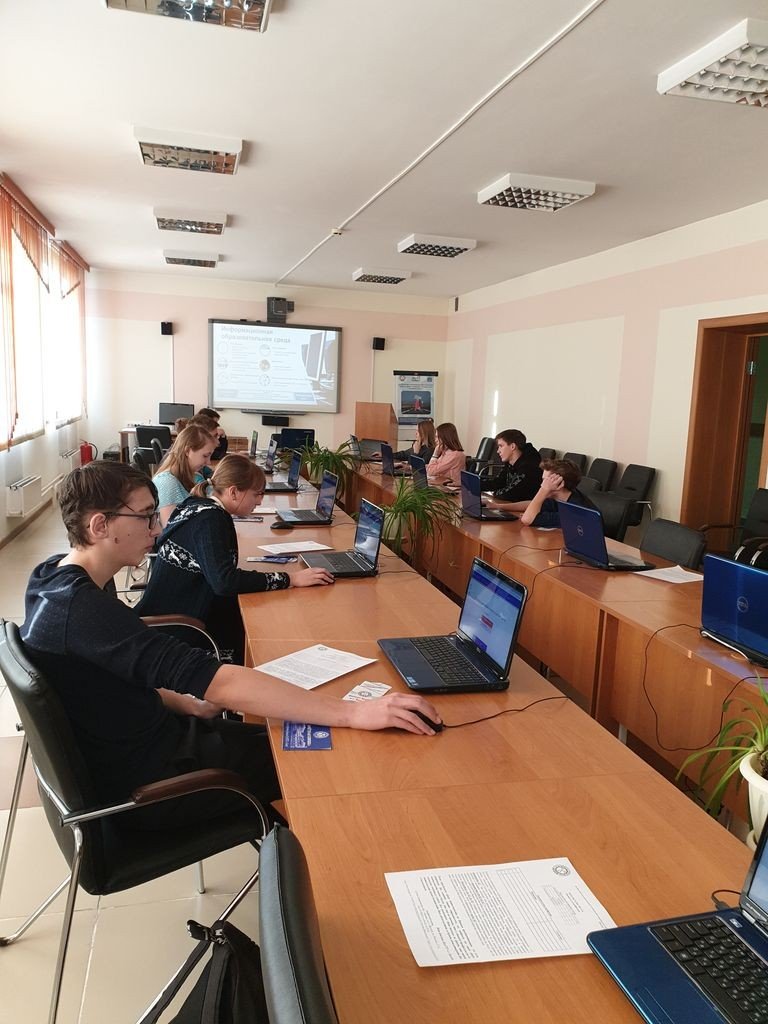 Беловский многопрофильный техникум
Беловский политехнический техникум
Беловский филиал «Кемеровский областной 
    медицинский колледж»
Беловский педагогический колледж
4 средне-профессиональных 
учебных заведений
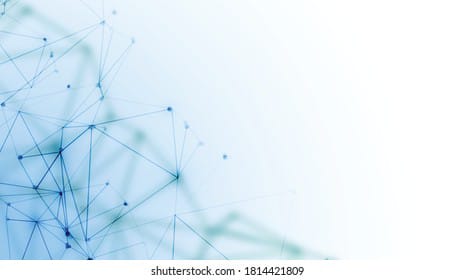 БЕЛОВО
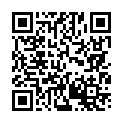 www. belovo42.ru
ПРЕИМУЩЕСТВА СТАТУСА МОНОГОРОДА
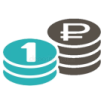 Софинансирование
расходов на инфраструктуру
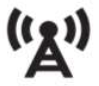 Финансирование
 инвестиционных проектов
По льготной процентной ставке
Бесплатная инфраструктура 
для инвесторов, реализующих новые инвестиционные проекты

  95% средства НКО «ФРМ»
   5% средства бюджета субъекта
0%*
Займ от 5 до 250 млн руб.
5%
Займ от 250 до 1000 млн руб.
15 лет
Срок предоставления займа
35 дней
Срок рассмотрения заявок
80%
Участие Фонда в проекте
*процентная ставка при условии предоставления в качестве единственного обеспечения банковской гарантии и/или гарантии Корпорации МСП/МСП Банк и/или гарантии ВЭБ.РФ, Банков-партнеров
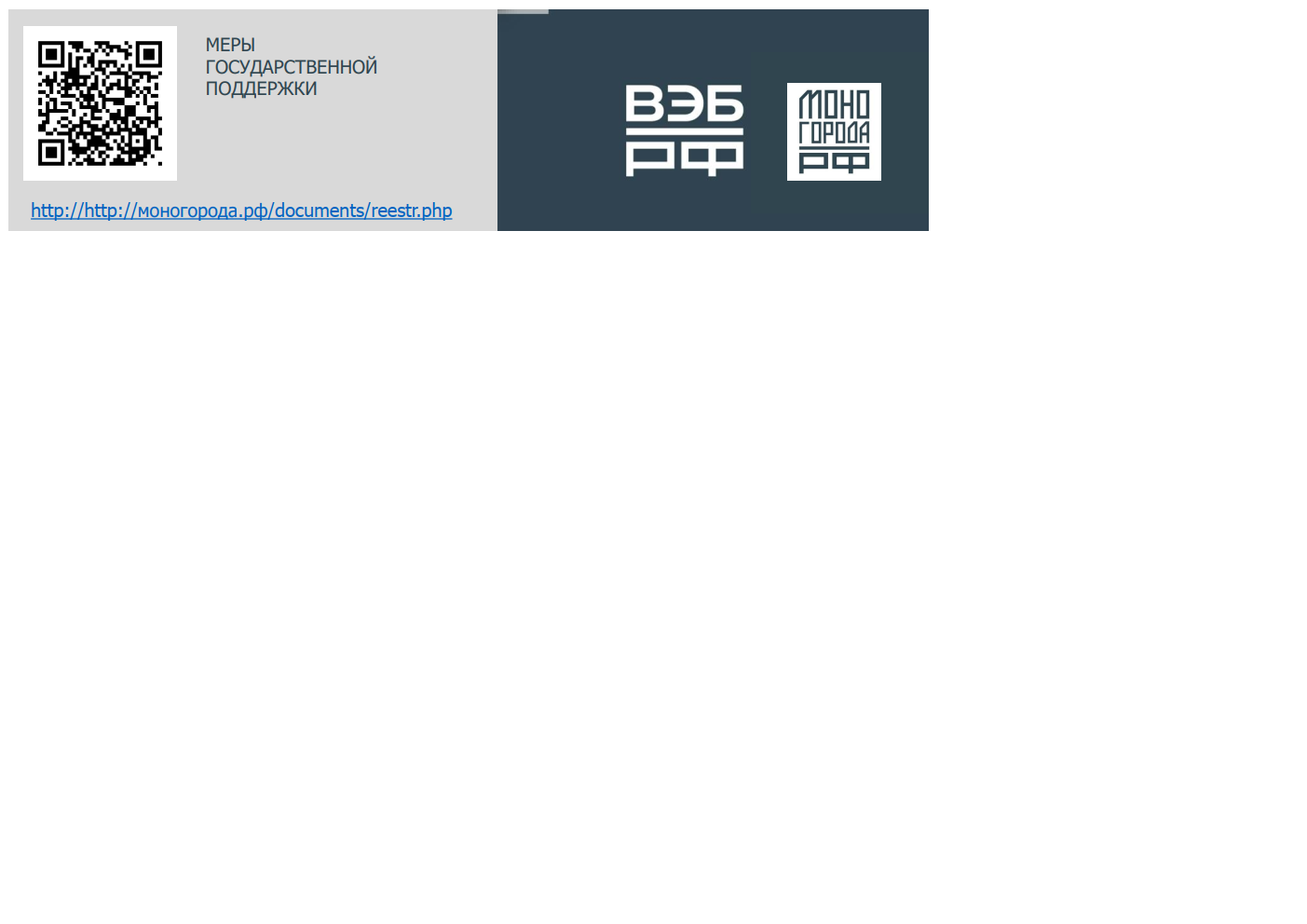 Строительство инфраструктуры в рамках комплексной застройки
Рефинансирование займов инвесторов
Участие в финансировании концессий
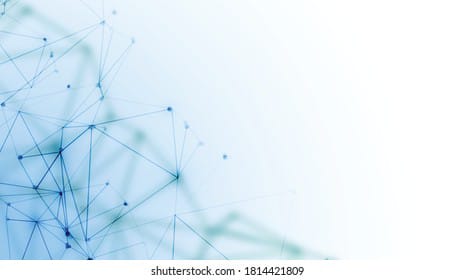 БЕЛОВО
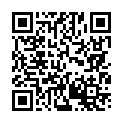 СЕРВИСНЫЙ КЛАСТЕР
www. belovo42.ru
Мировые лидеры машиностроения выбрали площадкой для своего бизнеса нашу территорию
LIEBHERR
MINING SOLUTIONS
CATERPILLAR
CASE
БЕЛАЗ
Перспективы: строительство сервисного центра по обслуживанию строительной и майнинговой техники
Строительство инженерной инфраструктуры с участием ВЭБ.РФ
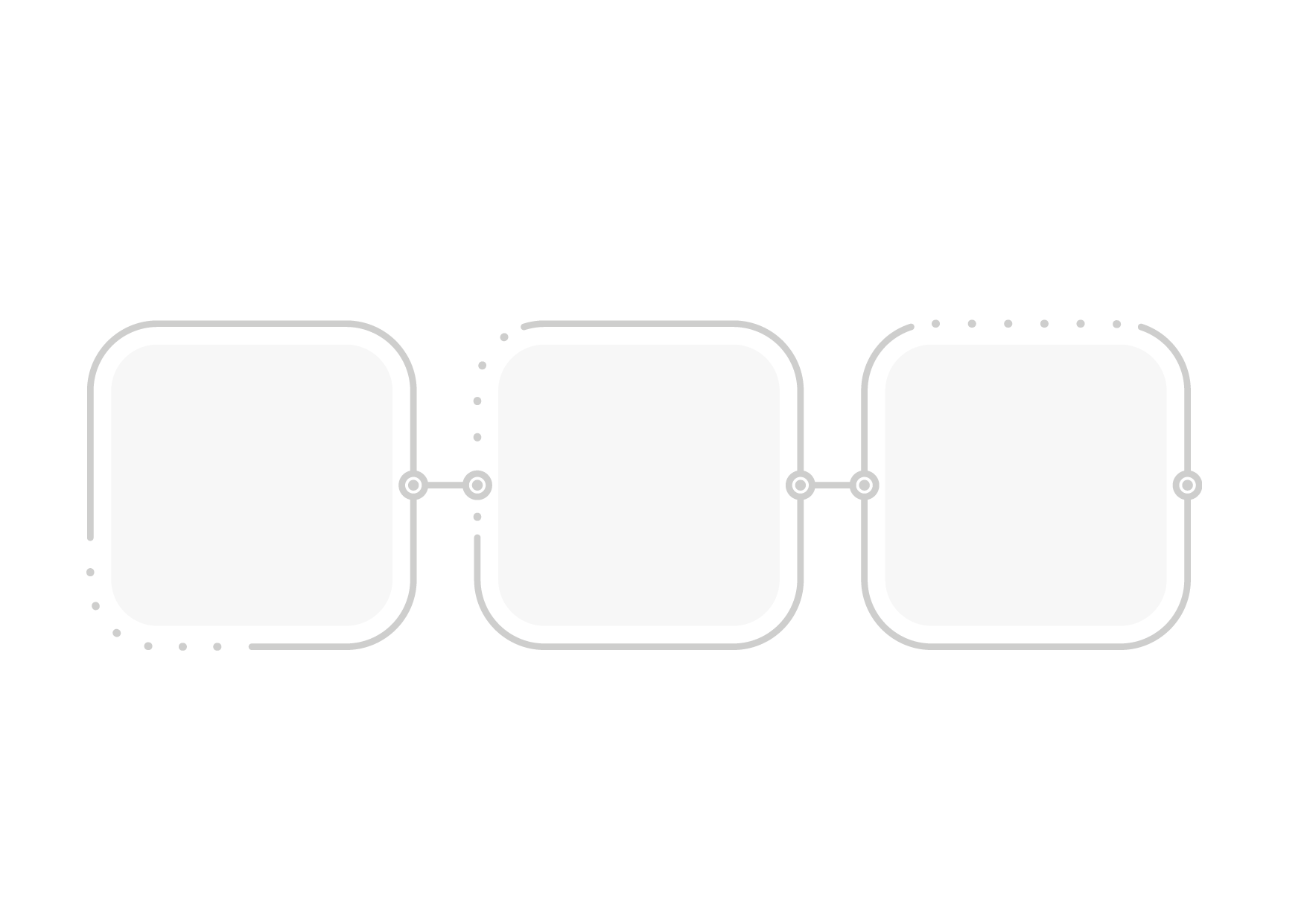 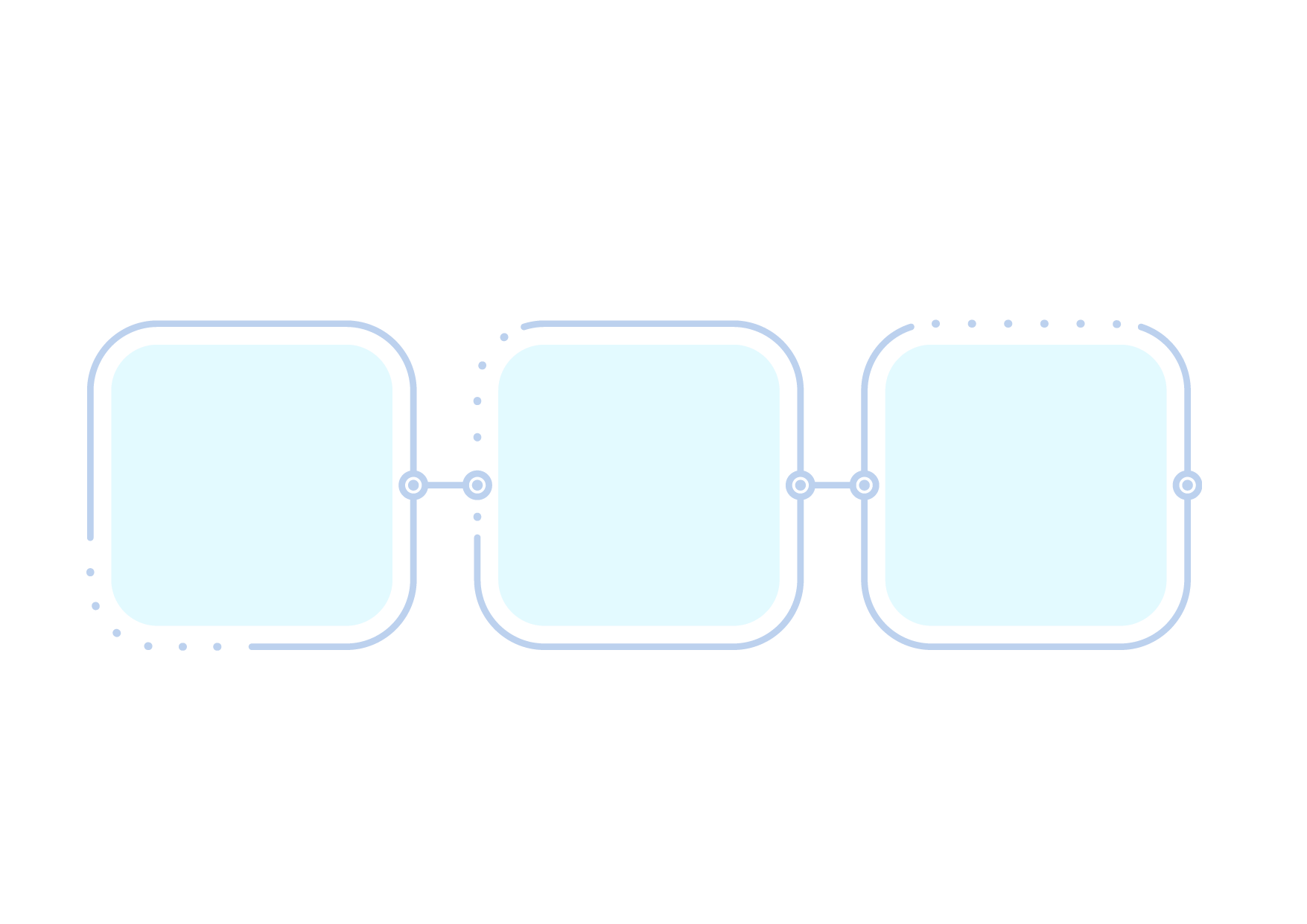 Привлекательные инвестиционные площадки
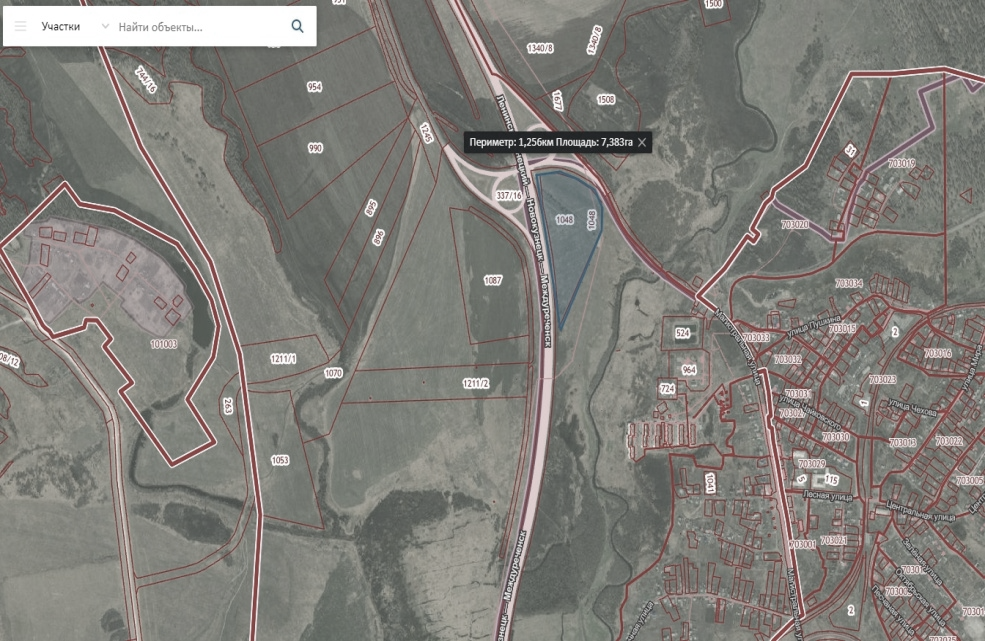 Рынок сбыта обеспечен крупными промышленными предприятиями
пгт Грамотеино
Вдоль трассы I категории
Кадастровый номер:
42:01:0114005:1048
Площадь 6,7 га
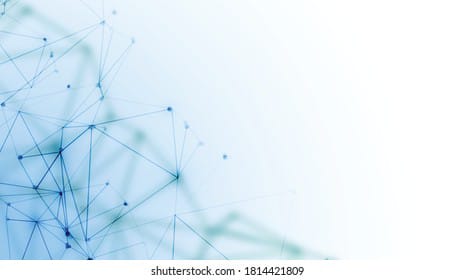 БЕЛОВО
ЦЕНТР ПРИТЯЖЕНИЯ
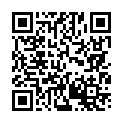 www. belovo42.ru
Приглашаем посетить:
Этап Чемпионата Мира по плаванию на открытой воде X-Waters Kuzbass
Благотворительный турнир «Битва за добро»
Зона отдыха на берегу Беловского моря – Бухта «Ассоль»
Чемпионат и Первенство России по триатлону
ФОК «Металлург»
Перспективы:
строительство крупного туристического объекта 
в прибрежной зоне Беловского моря
Строительство инженерной инфраструктуры с участием ВЭБ.РФ
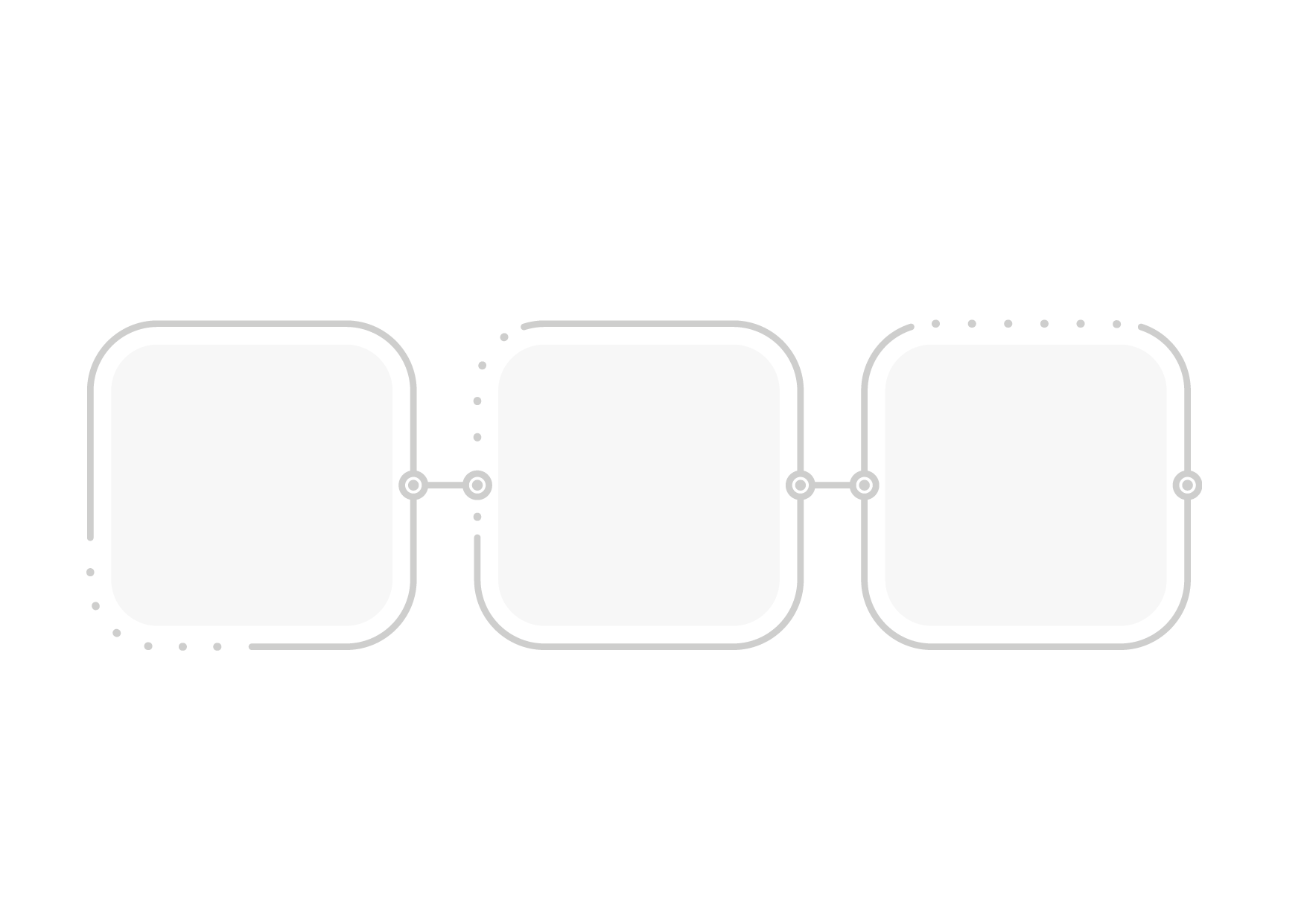 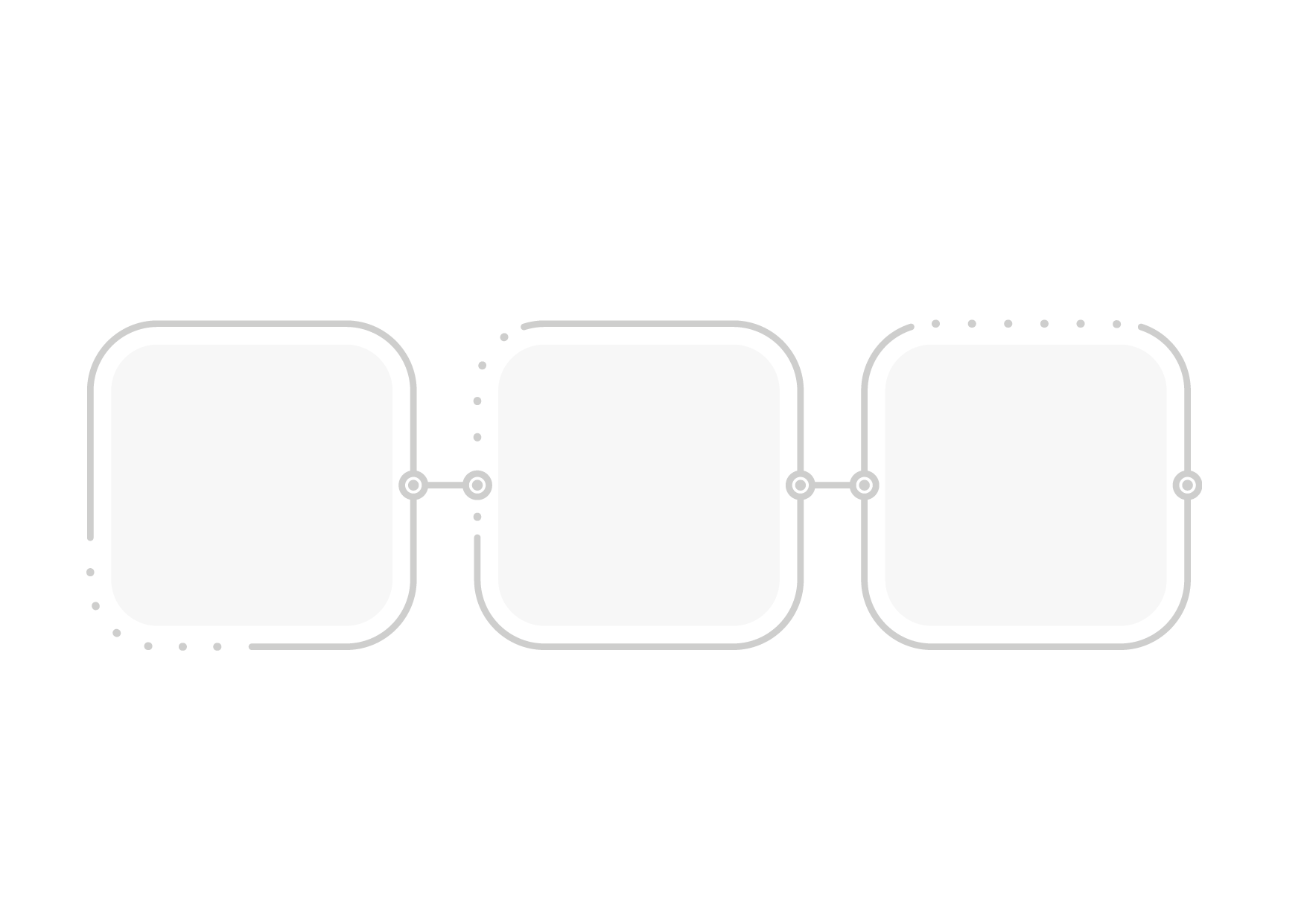 Привлекательная инвестиционная площадка
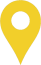 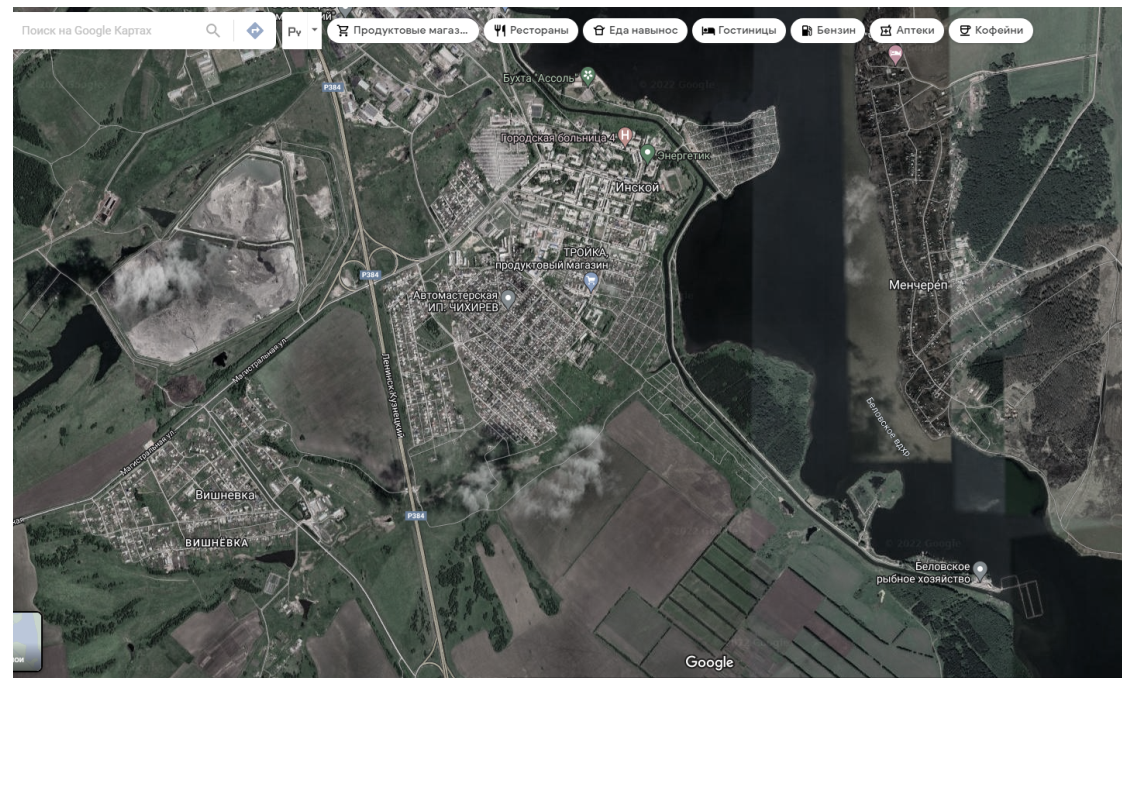 бухта Ассоль
Возможность развития сопутствующего сервиса (пляж, гостиница…)
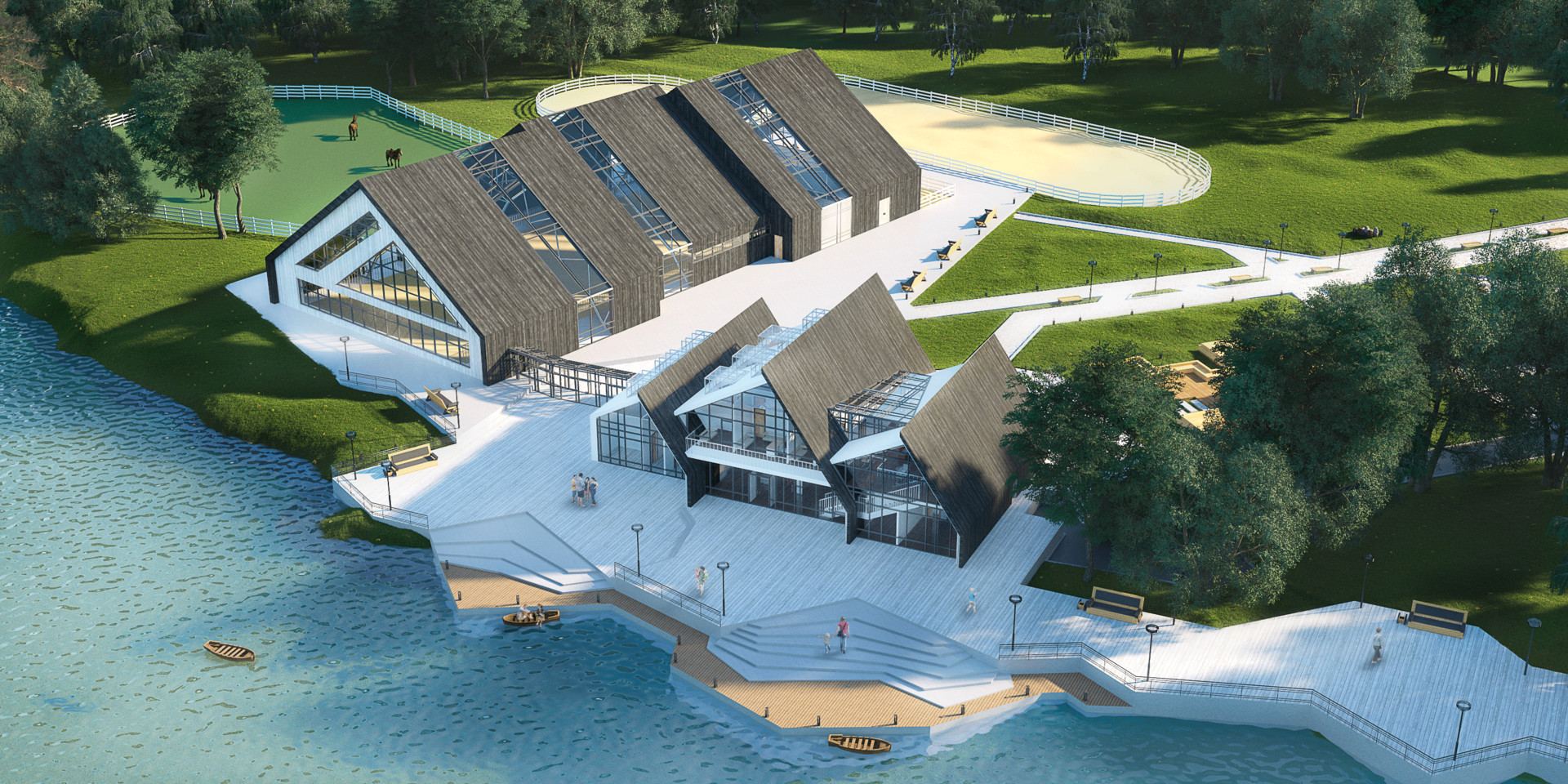 пгт Инской
Кадастровый номер:
42:21:0505001:5
Площадь 30 га
Водная гладь 14 кв км
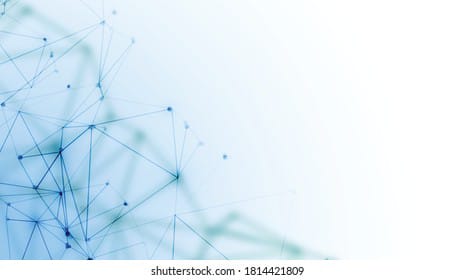 БЕЛОВО
ЦЕНТР СПОРТИВНЫХ ДОСТИЖЕНИЙ
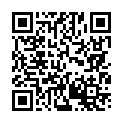 www. belovo42.ru
Спортивная инфраструктура:
Ледовый дворец «Бачатский»
Стадион «Горняк»
Спортивный комплекс «Электрон»
ФОКОТ «Колмогоровский»
ФОК «Металлург»
Перспективы:
строительство спортивного комплекса  с лыжероллерной трассой и стрельбищем для биатлона
Проведение соревнований высокого уровня, привлечение туристического потока
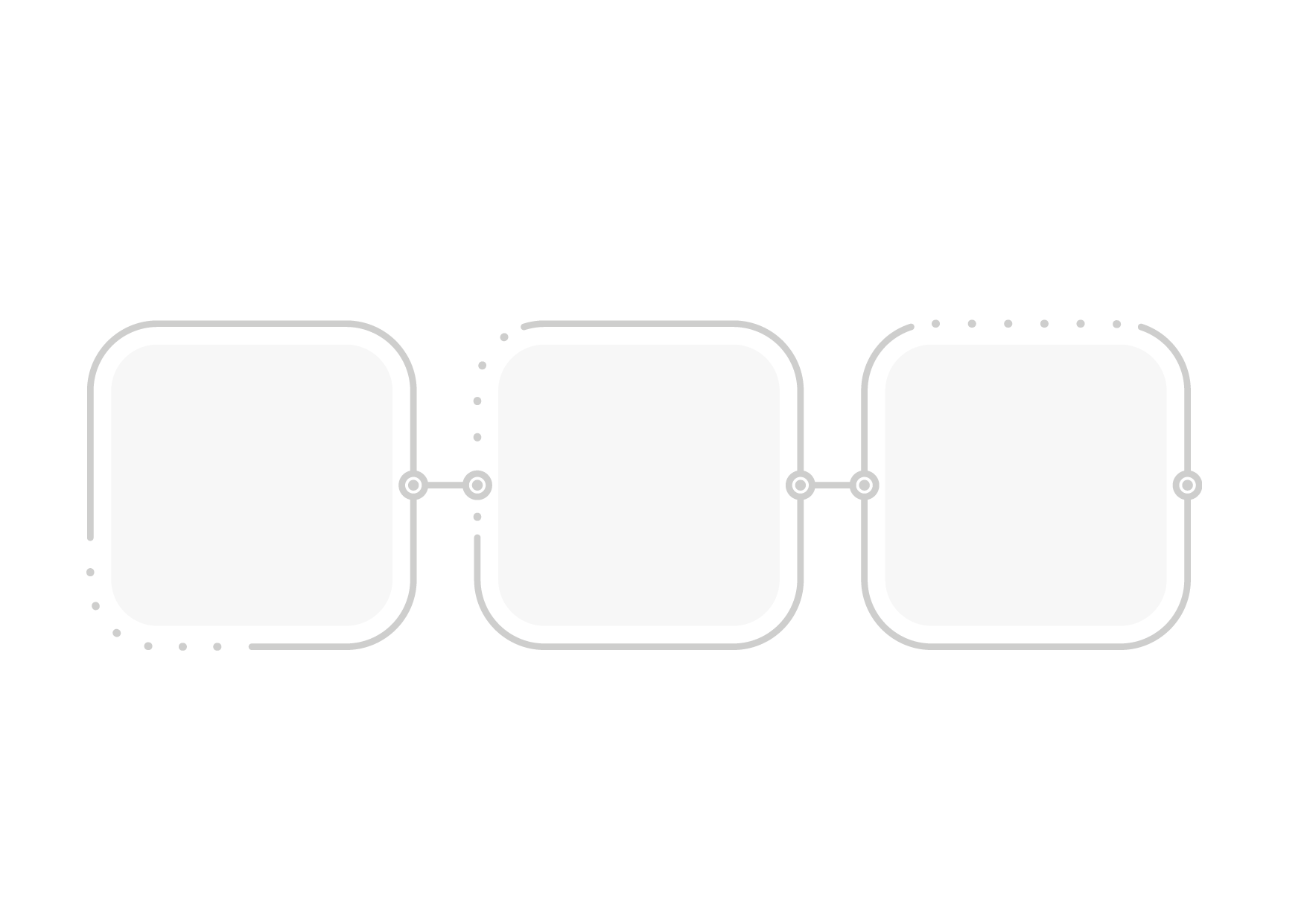 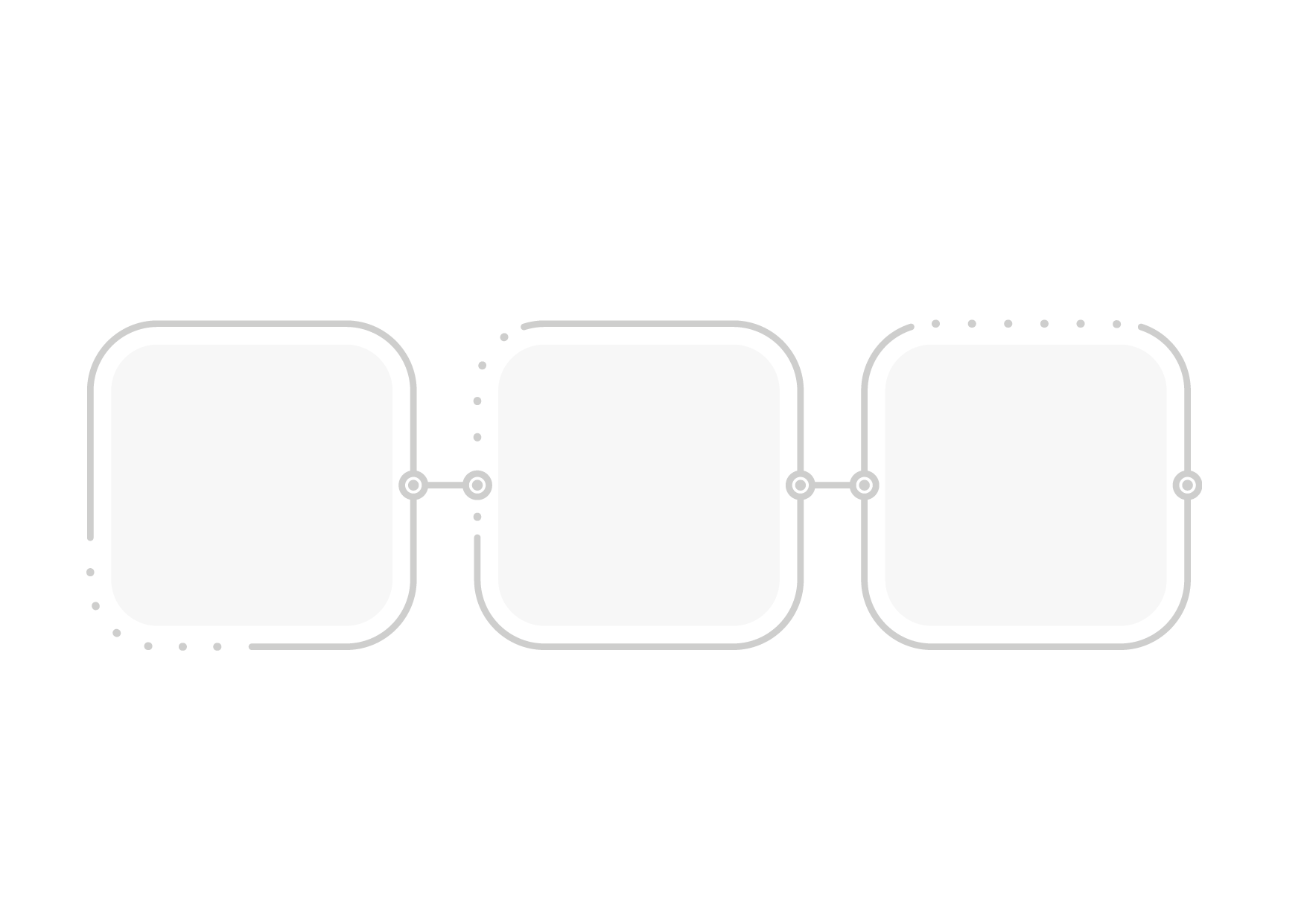 Привлекательная инвестиционная площадка
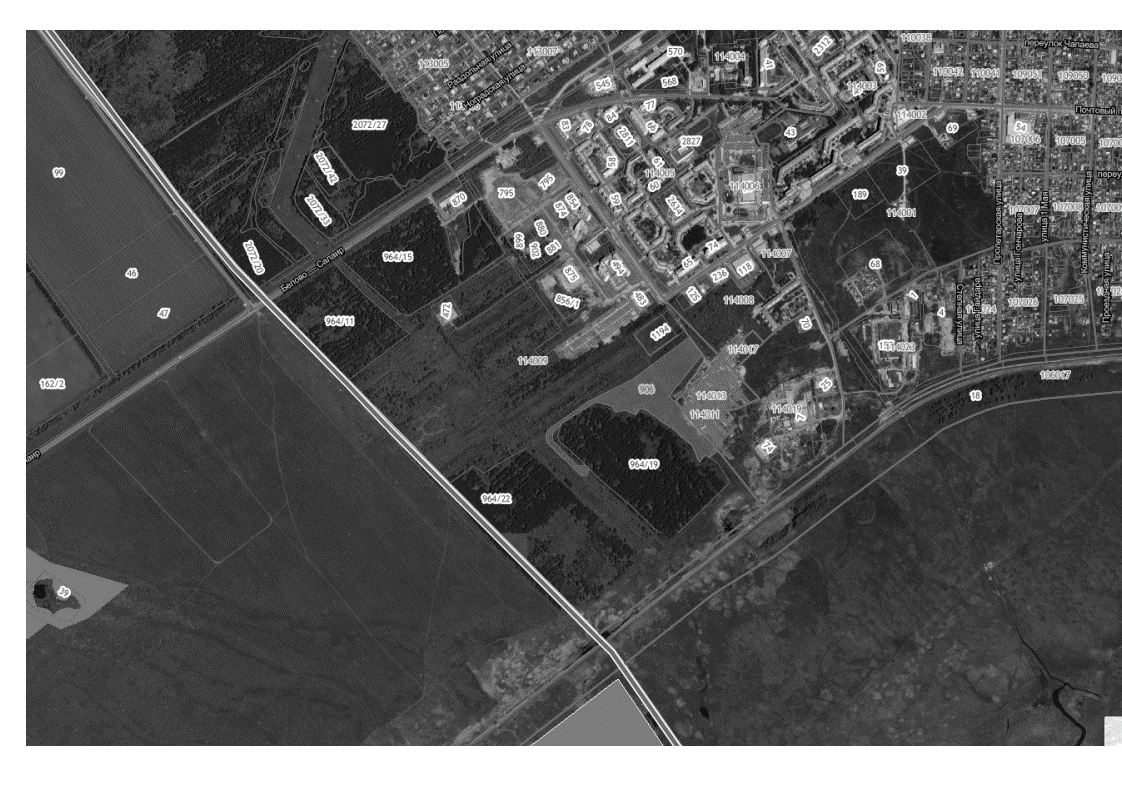 3 микрорайн
Привлечение в летнее время профессиональных команд для проведения сборов
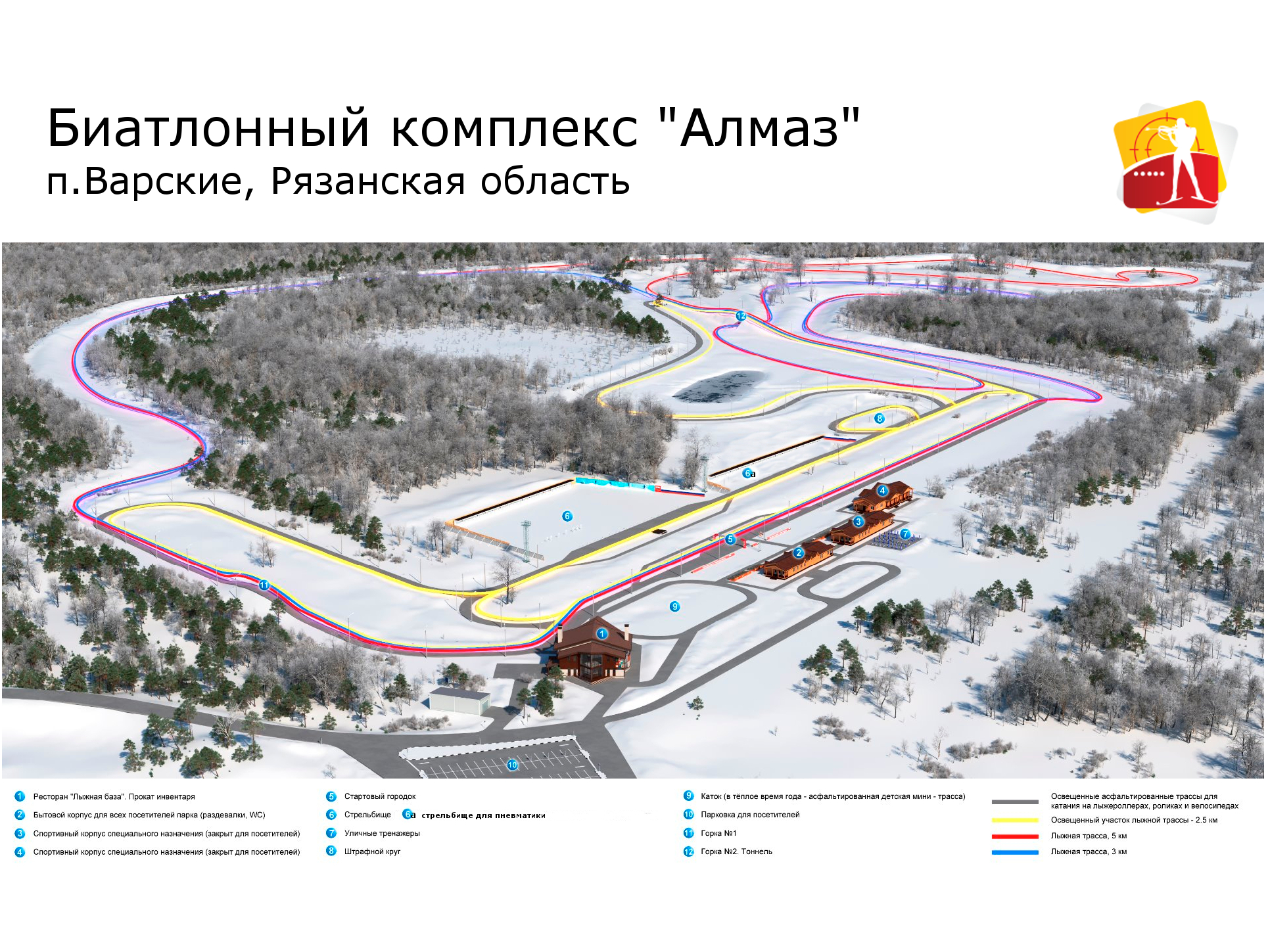 Центральная часть города
Кадастровый номер:
42:21:0114009:906
Площадь 5,86 га
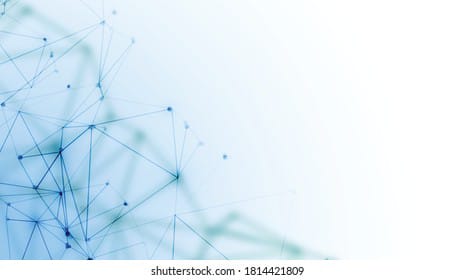 БЕЛОВО
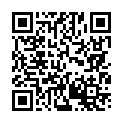 ТЕРРИТОРИЯ БИЗНЕСА
www. belovo42.ru
Местное производство:
Напольное покрытие из резиновой крошки
Детское молочное питание
Продукция рыбного хозяйства
Железобетонные конструкции
Трикотажные изделия
Перспективы:
заполнение свободных рынков: тепличное хозяйство, животноводческий комплекс, производство консервов и полуфабрикатов и другое
Строительство инженерной инфраструктуры с участием ВЭБ.РФ
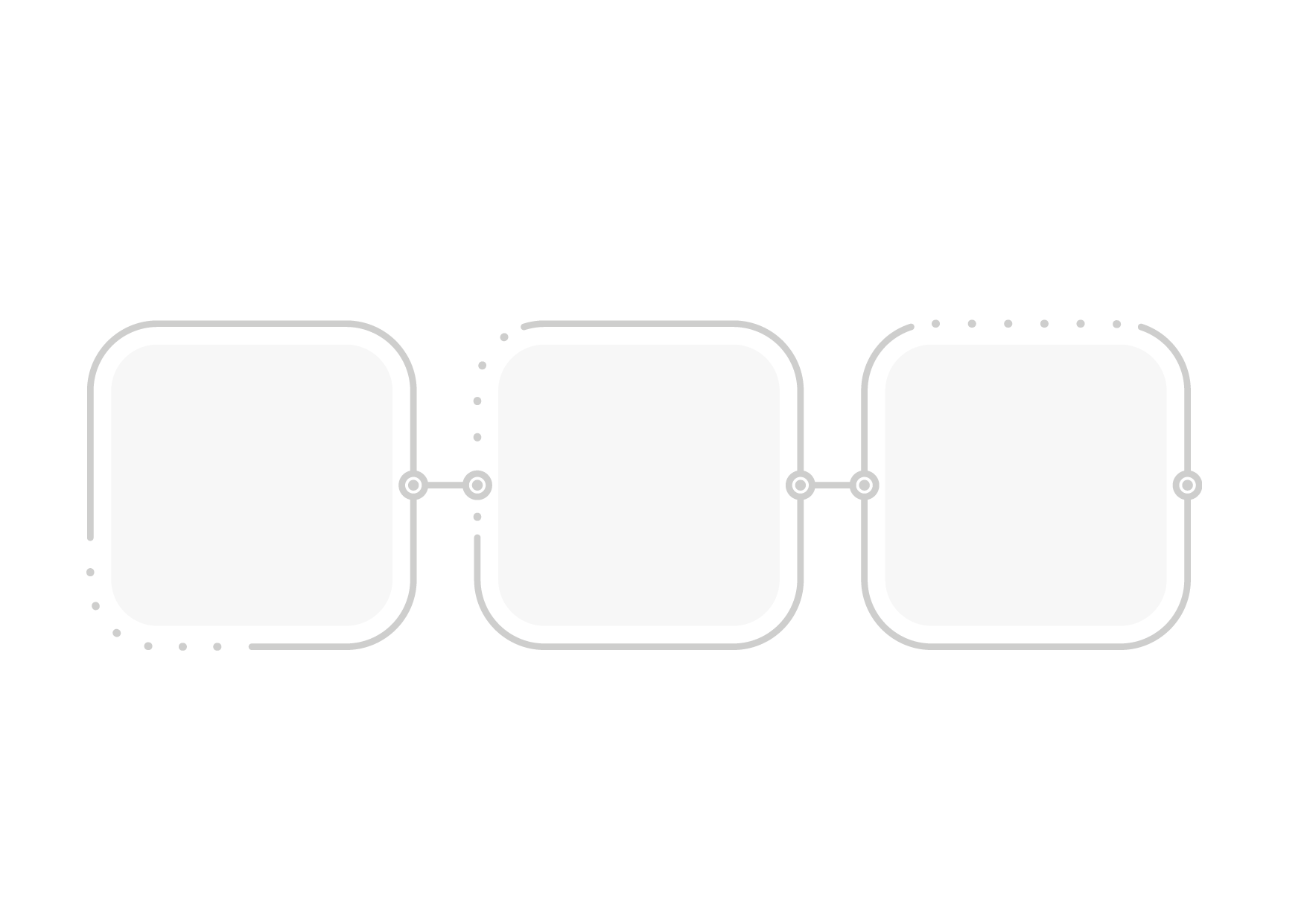 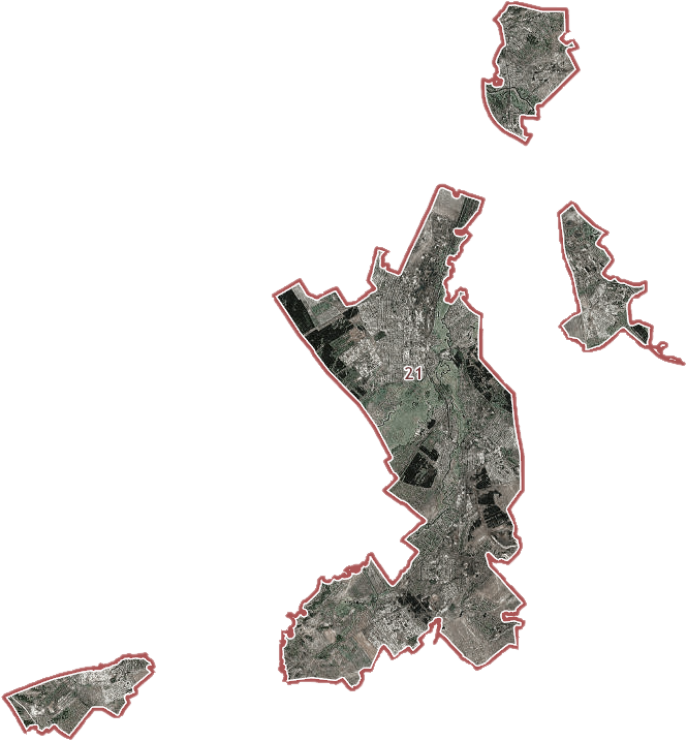 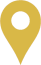 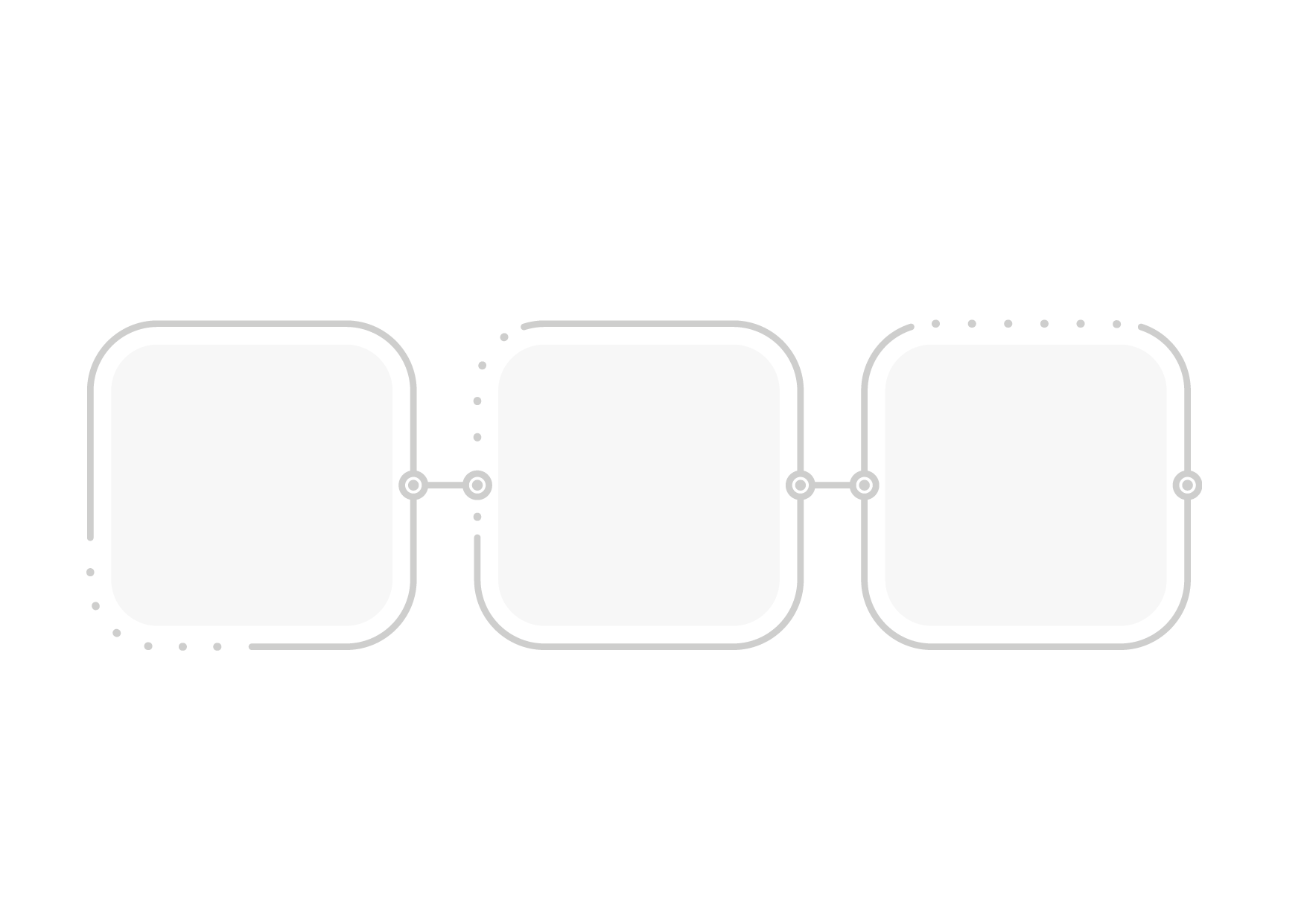 пгт Грамотеино
Привлекательная инвестиционная площадка
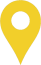 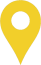 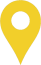 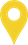 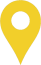 пгт Инской
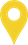 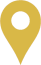 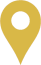 Возможность развития сопутствующего сервиса (аквапарк, гостиница)
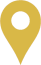 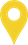 БЕЛОВО
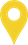 18 инвестиционных площадок
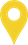 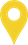 пгт Бачатский
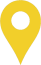 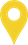 пгт Новый-Городок
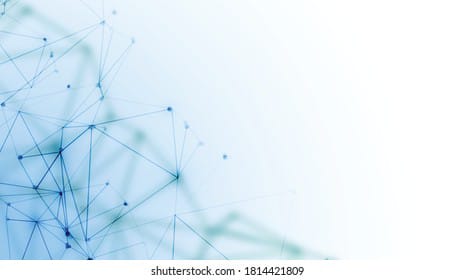 БЕЛОВО
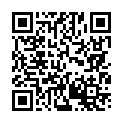 ЛОГИСТИЧЕСКИЙ ЦЕНТР
www. belovo42.ru
Преимущества территории:
Второй по величине город Кемеровской агломерации
Выгодное географическое положение
Огромный резерв энергоресурсов
Единственный выход на Алтай и Казахстан
Обеспеченность трудовыми ресурсами
Перспективы:
строительство логистического центра
Строительство инженерной инфраструктуры с участием ВЭБ.РФ
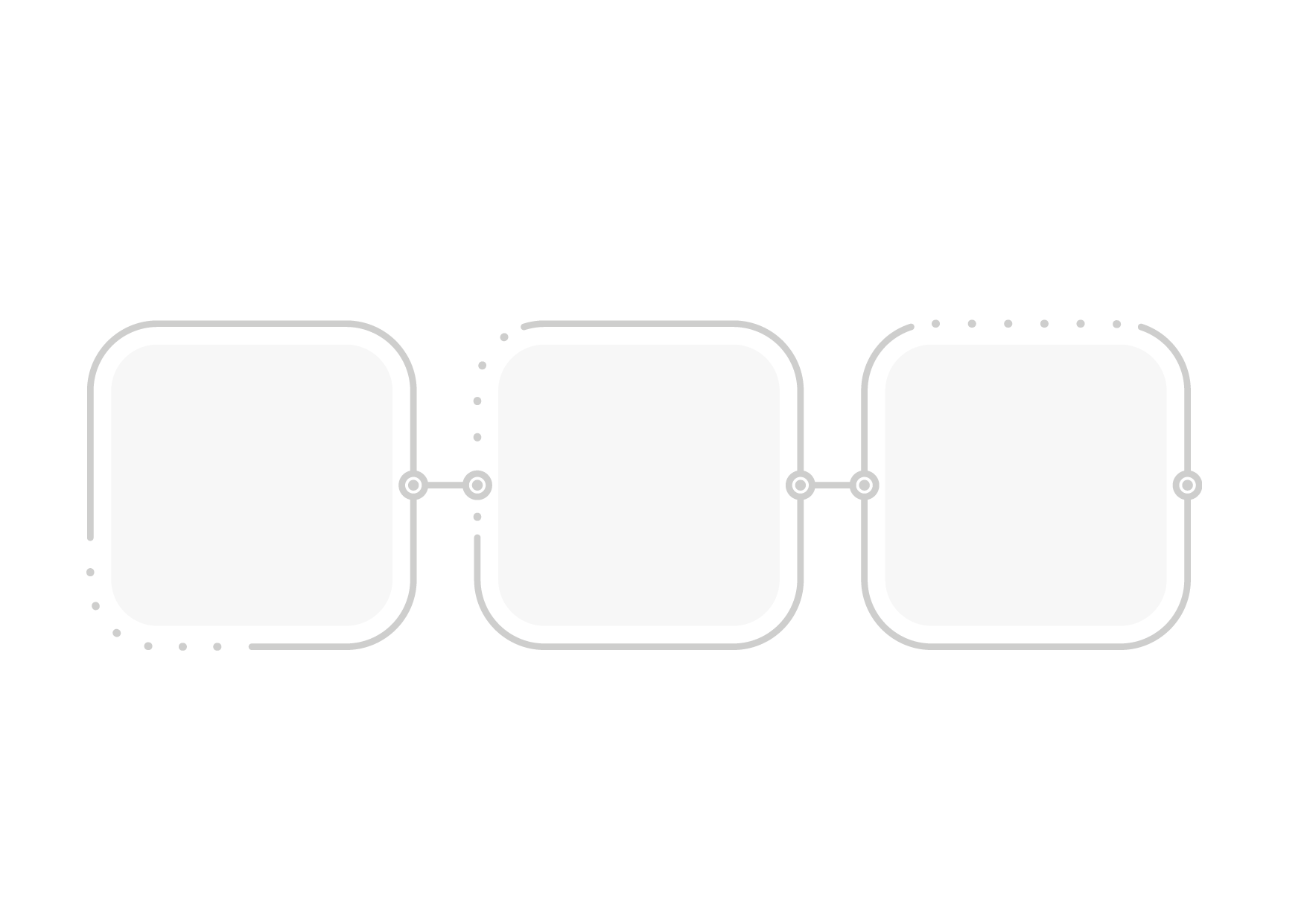 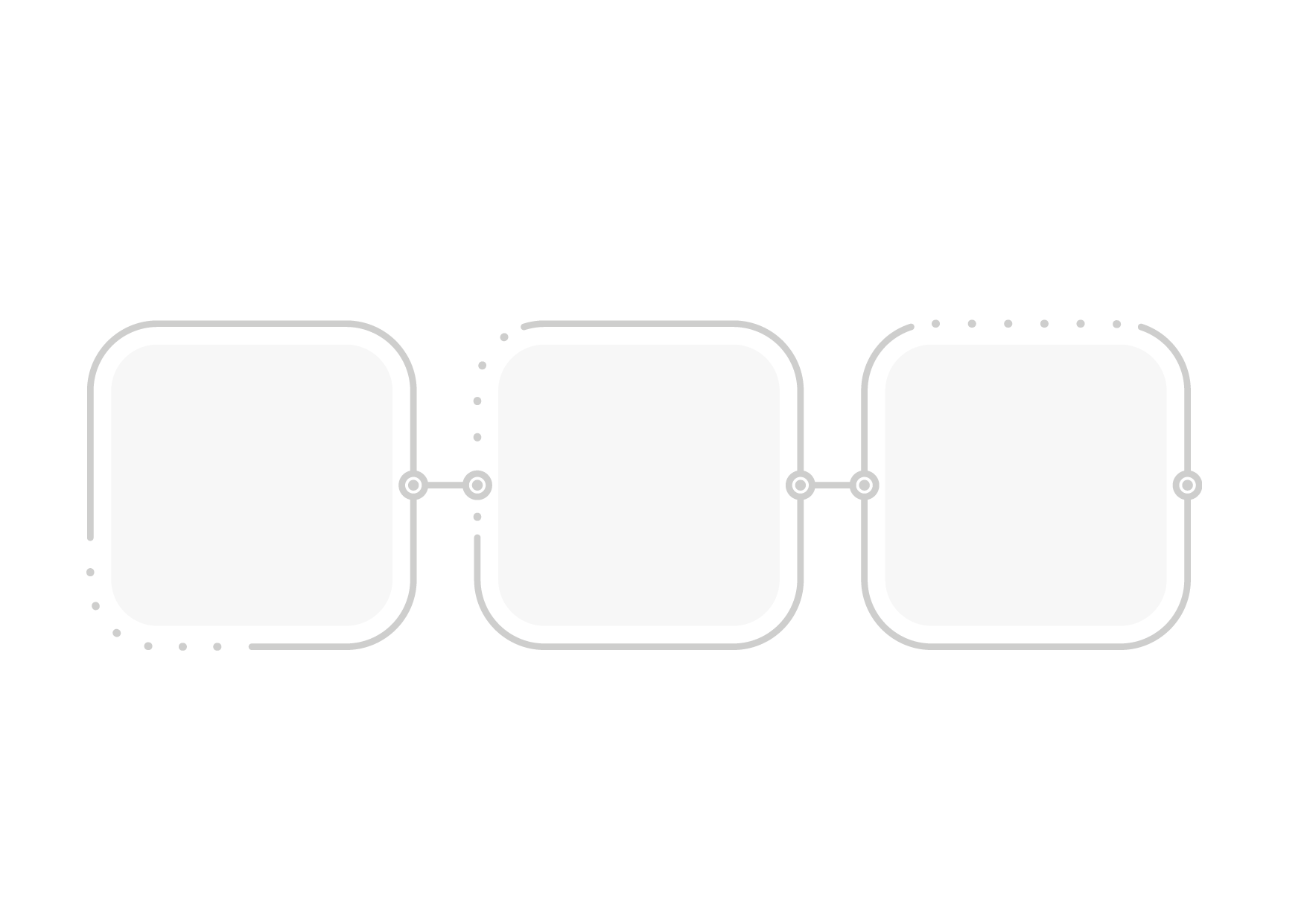 Привлекательная инвестиционная площадка
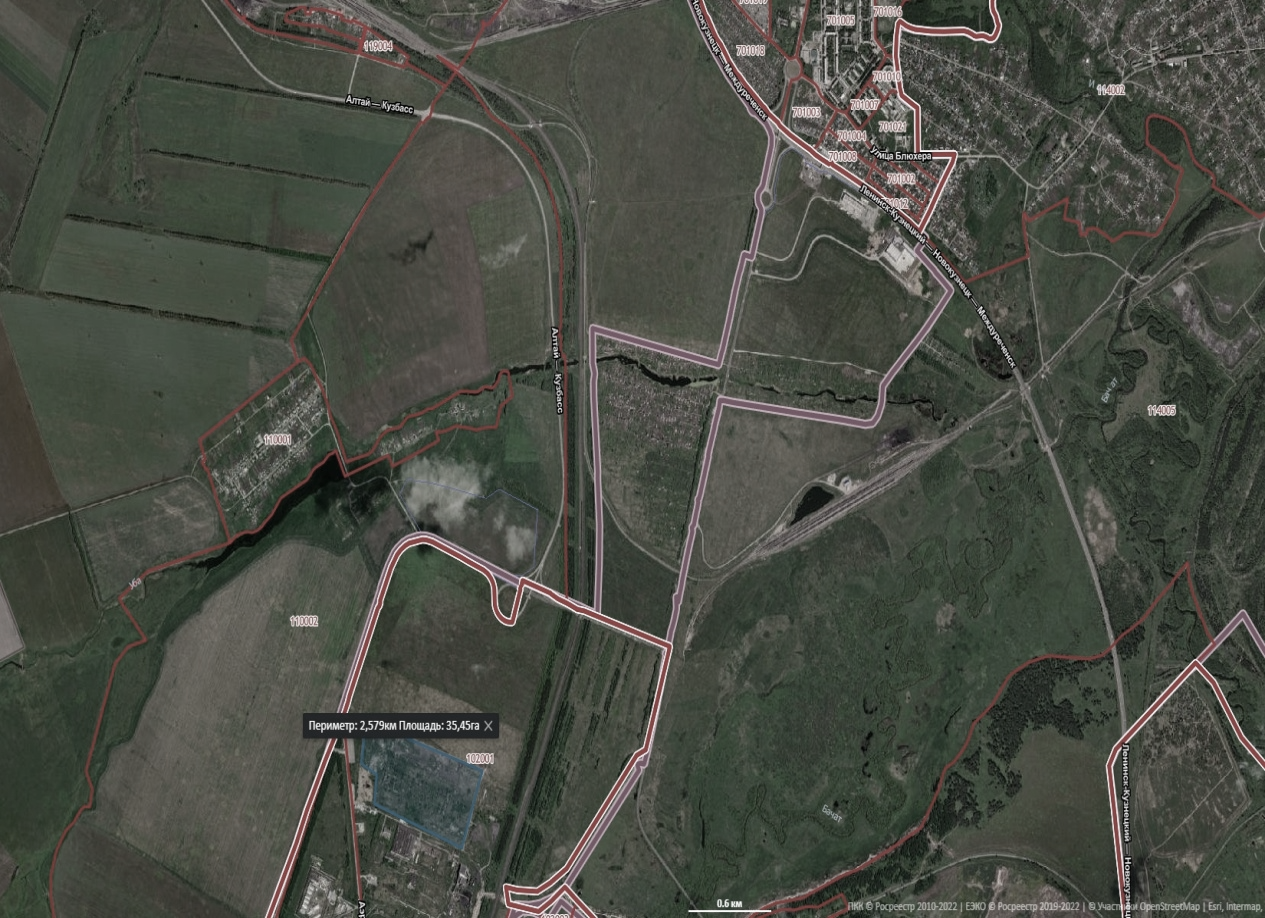 Крупные транспортные развязки
Центральная часть города
Рядом трасса I категории
Кадастровый номер:
42:21:0102001:142
Площадь 40 га
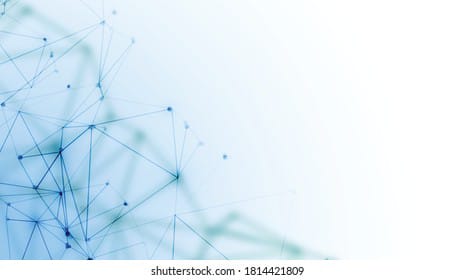 БЕЛОВО
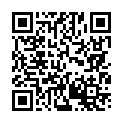 БЕЛОВО ЖДЕТ ИНВЕСТОРОВ
www. belovo42.ru
Администрация Беловского городского округа всегда открыта для самых амбициозных идей и готова к полному сопровождению Вашего проекта - от оформления земельного участка до сдачи объекта в эксплуатацию
Заместитель Главы Беловского городского округа  по экономике, финансам, налогам и собственности 

Хмелева Ксения Владимировна
8-908-955-91-54
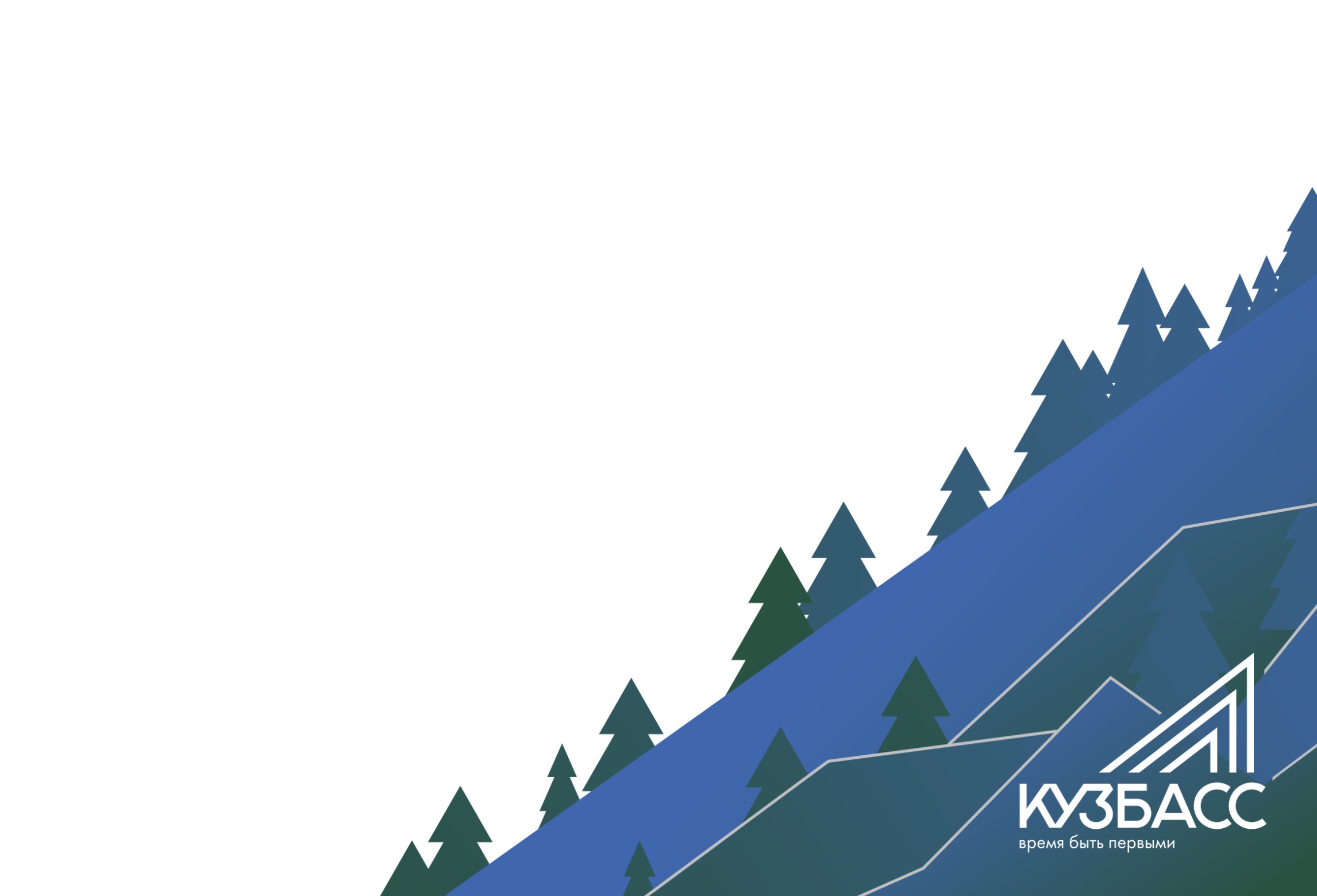 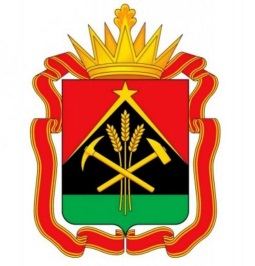 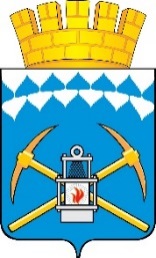 До встречи в БЕЛОВО!